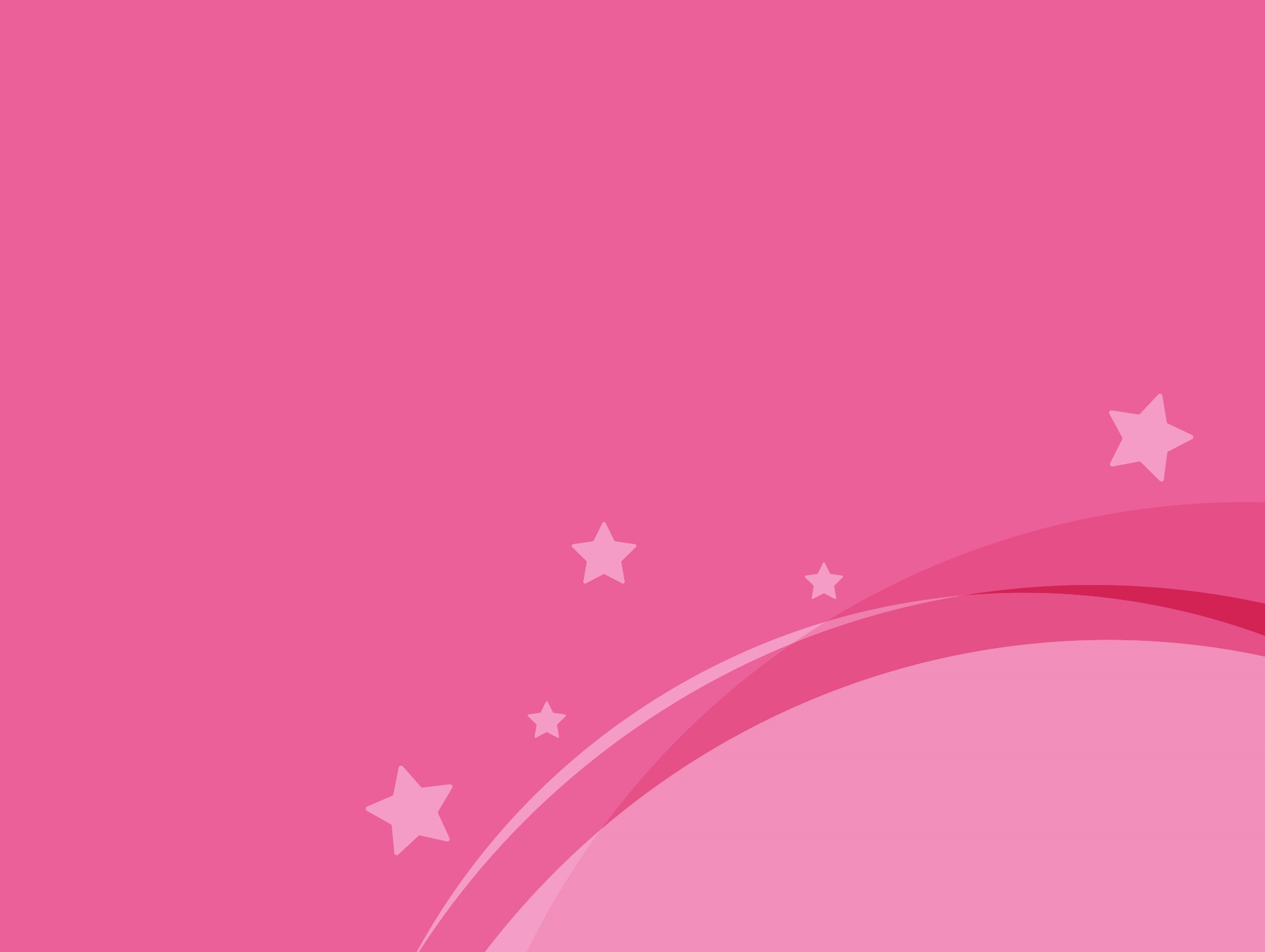 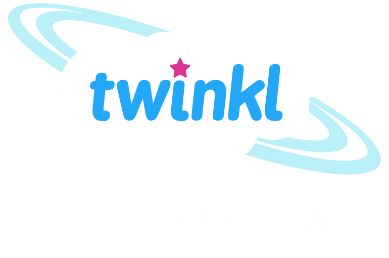 Science
Animals Including Humans
Science | Animals Including Humans | Animal Diets | Lesson 3
Meet Quizby!
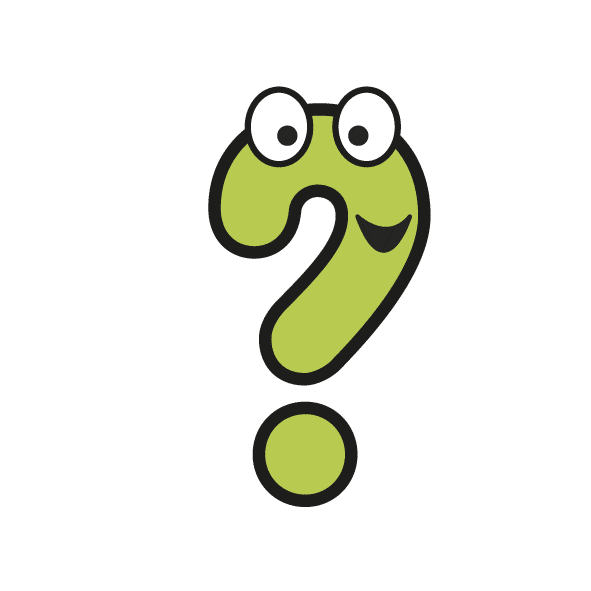 I will appear like this, click me to reveal a key question.
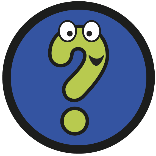 Hi, I’m Quizby!
Can you spot me in the Lesson Presentation?
The questions that appear will help you to think about the key learning throughout the lesson.
Aim
To identify, name and sort animals that are herbivores, carnivores and omnivores.
Success Criteria
I can explain what herbivores, omnivores and carnivores eat.
I can identify what different animals eat. 
I can sort animals into the diet groups they belong to.
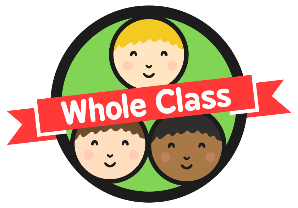 Remember It
Our Knowledge Organiser has some parts missing. 
Can you use what you know to help me to complete it?
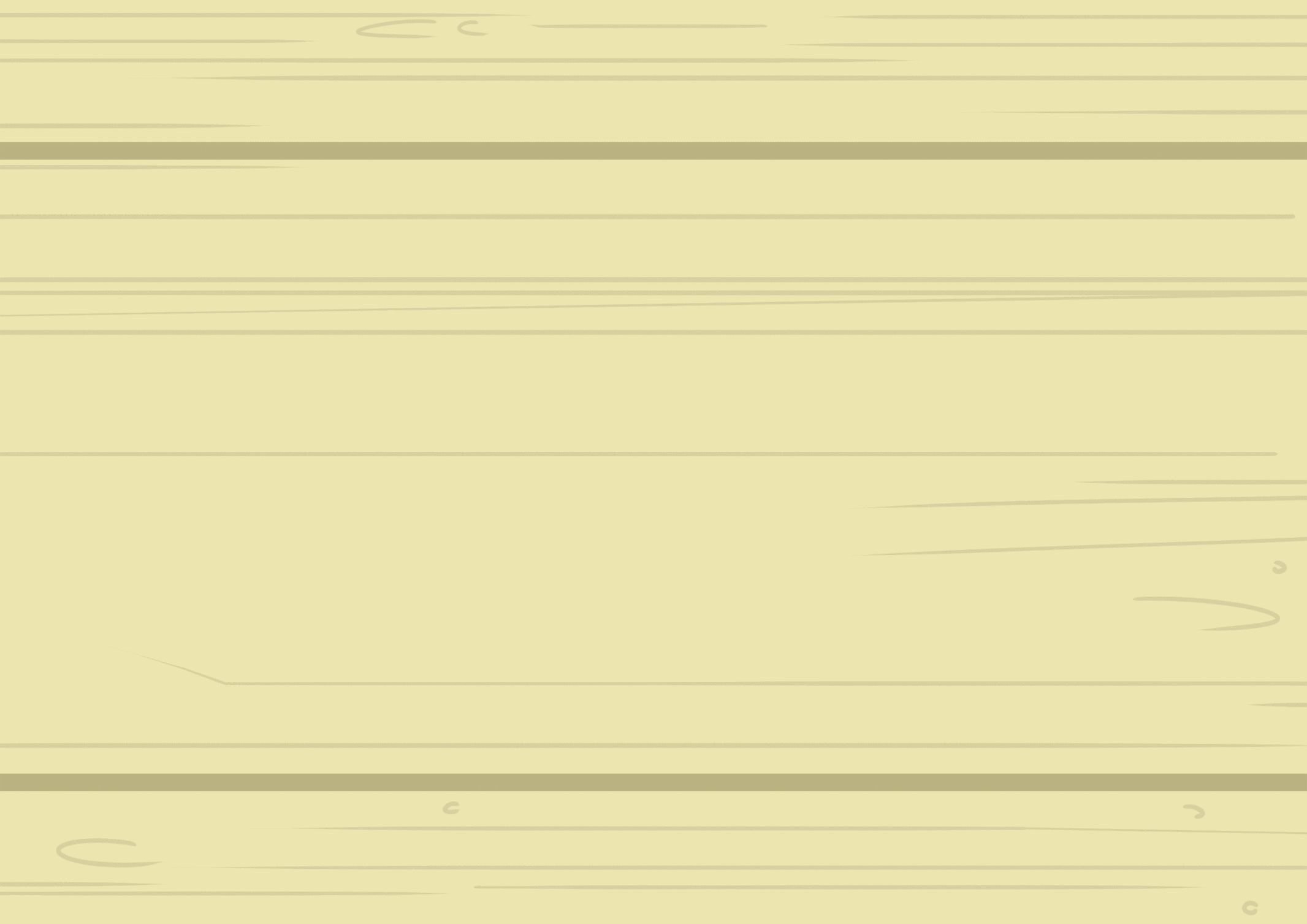 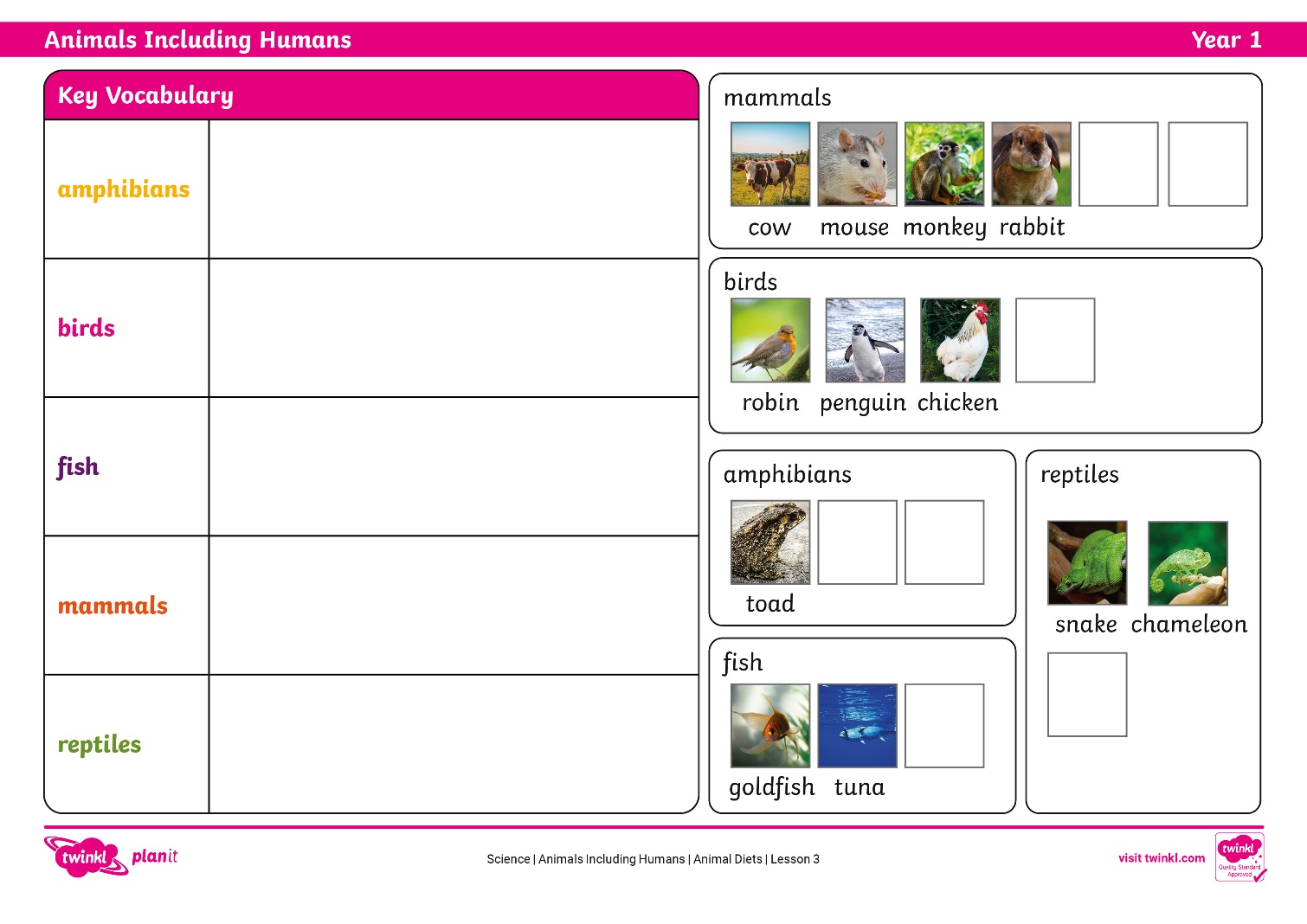 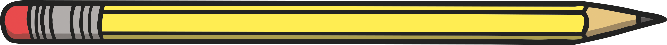 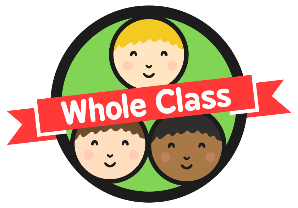 Remember It
Match the description the right group. Talk to you partner about which group you think each is.
have a beak, two legs, feathers and wings.
Birds
Amphibians
live in water. They have scaly skin, fins to help them swim and breathe through gills.
Fish
Mammals
are animals that breathe air, grow hair, or fur and feed on mother’s milk as a baby.
Mammals
Birds
breathe air. They have scales on their skin.
Fish
Reptiles
live in the water as babies and on land as they grow older. They have smooth, slimy skin.
Reptiles
Amphibians
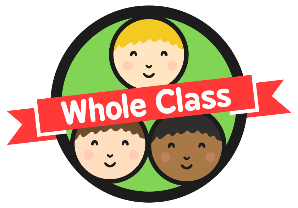 Remember It
Well done! Can you name the animals and put the missing pictures in the right groups?
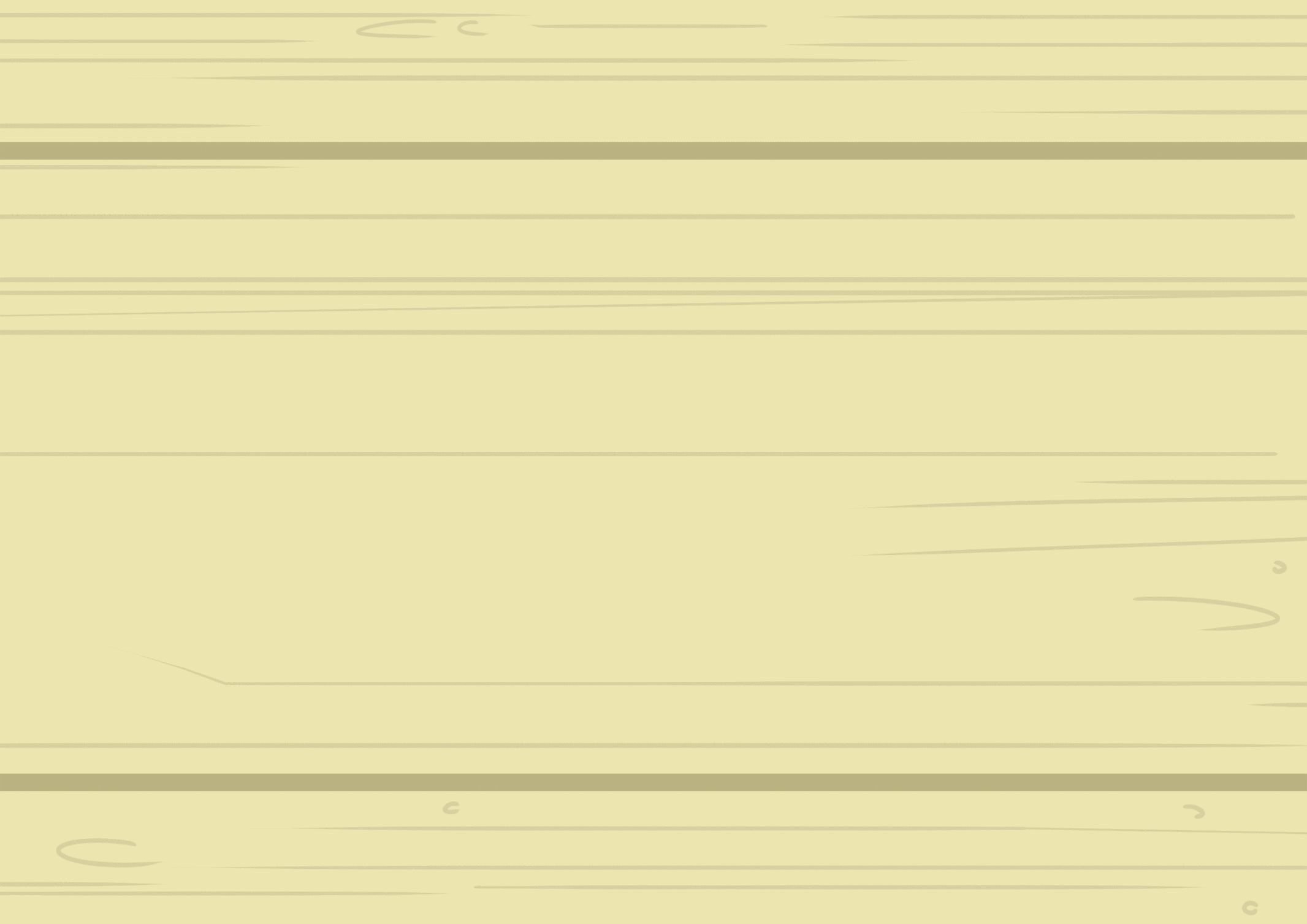 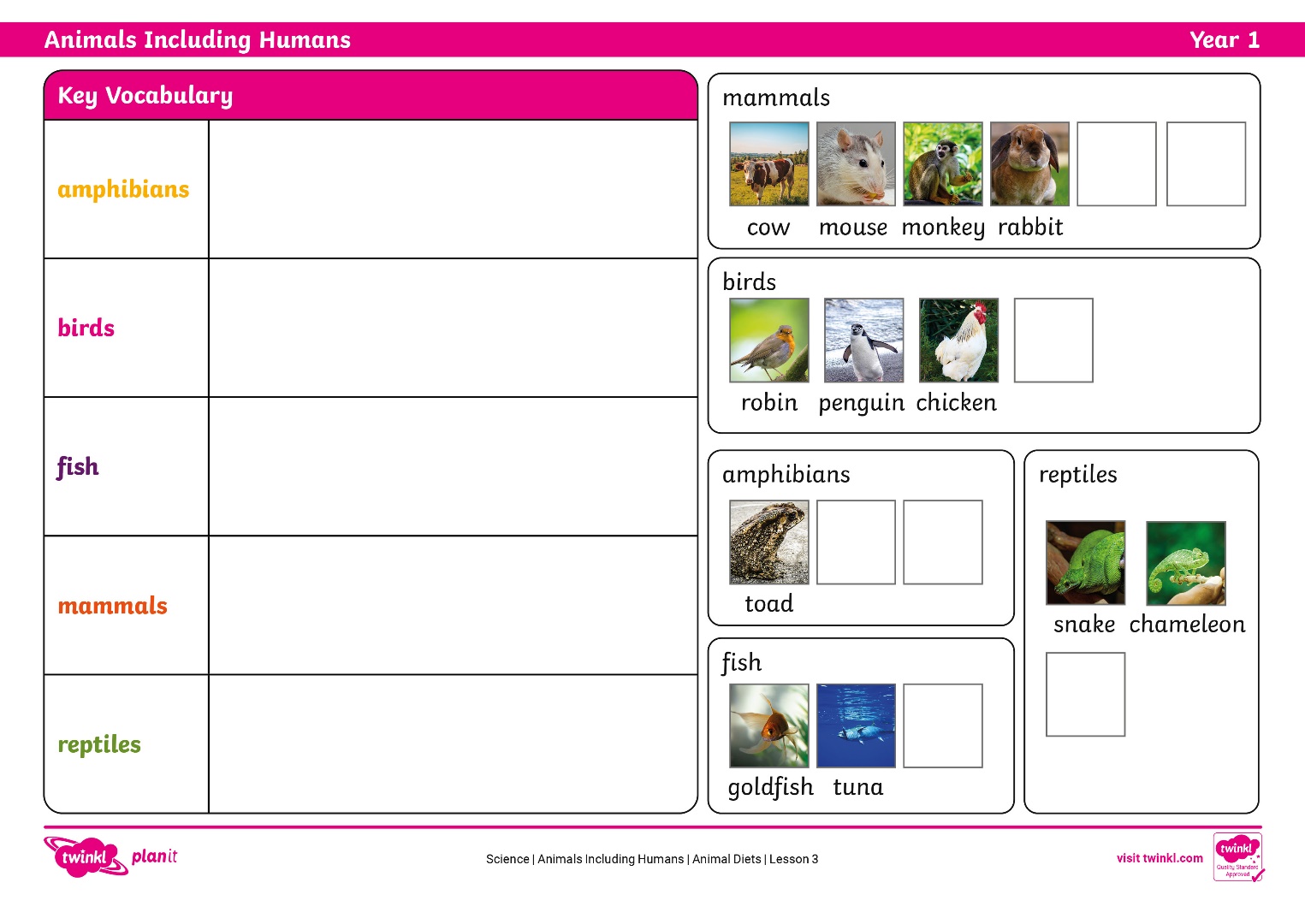 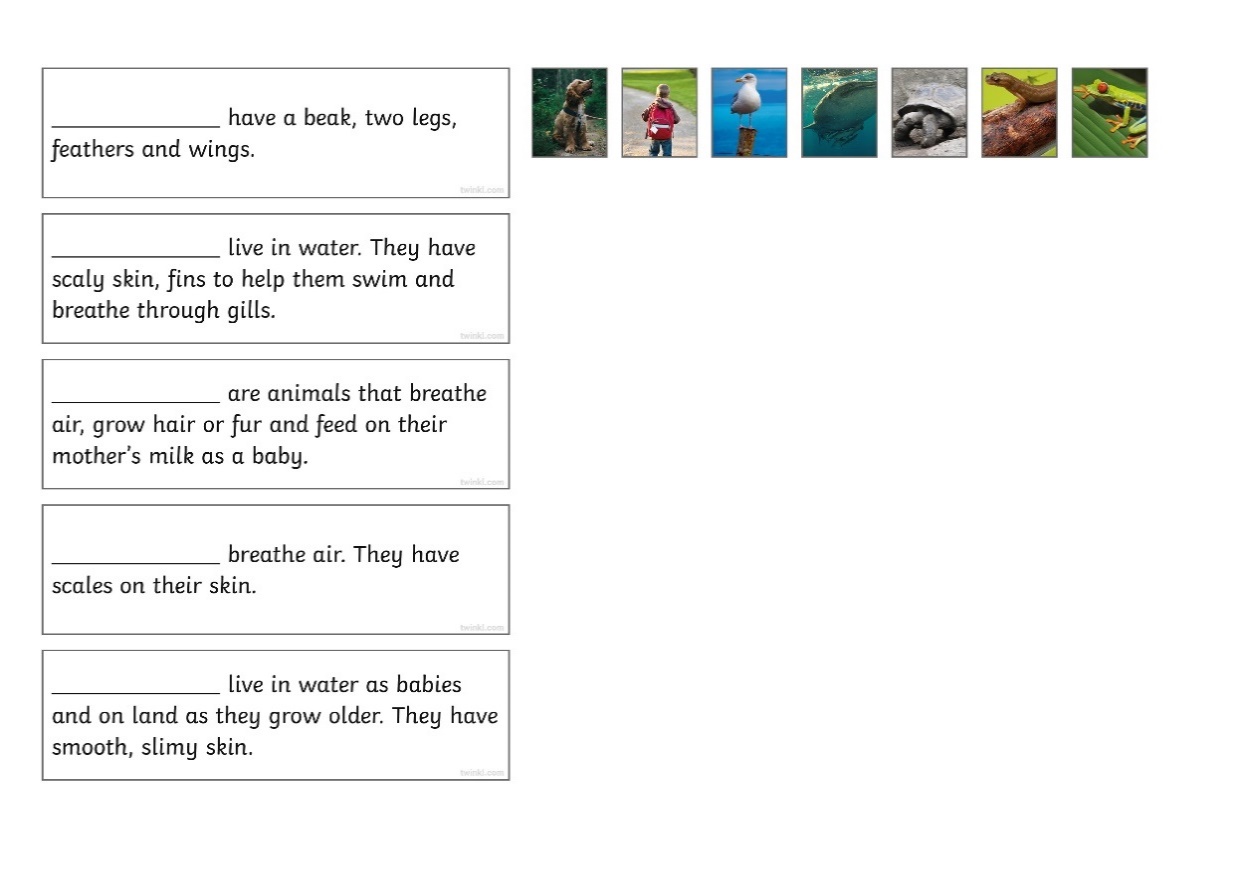 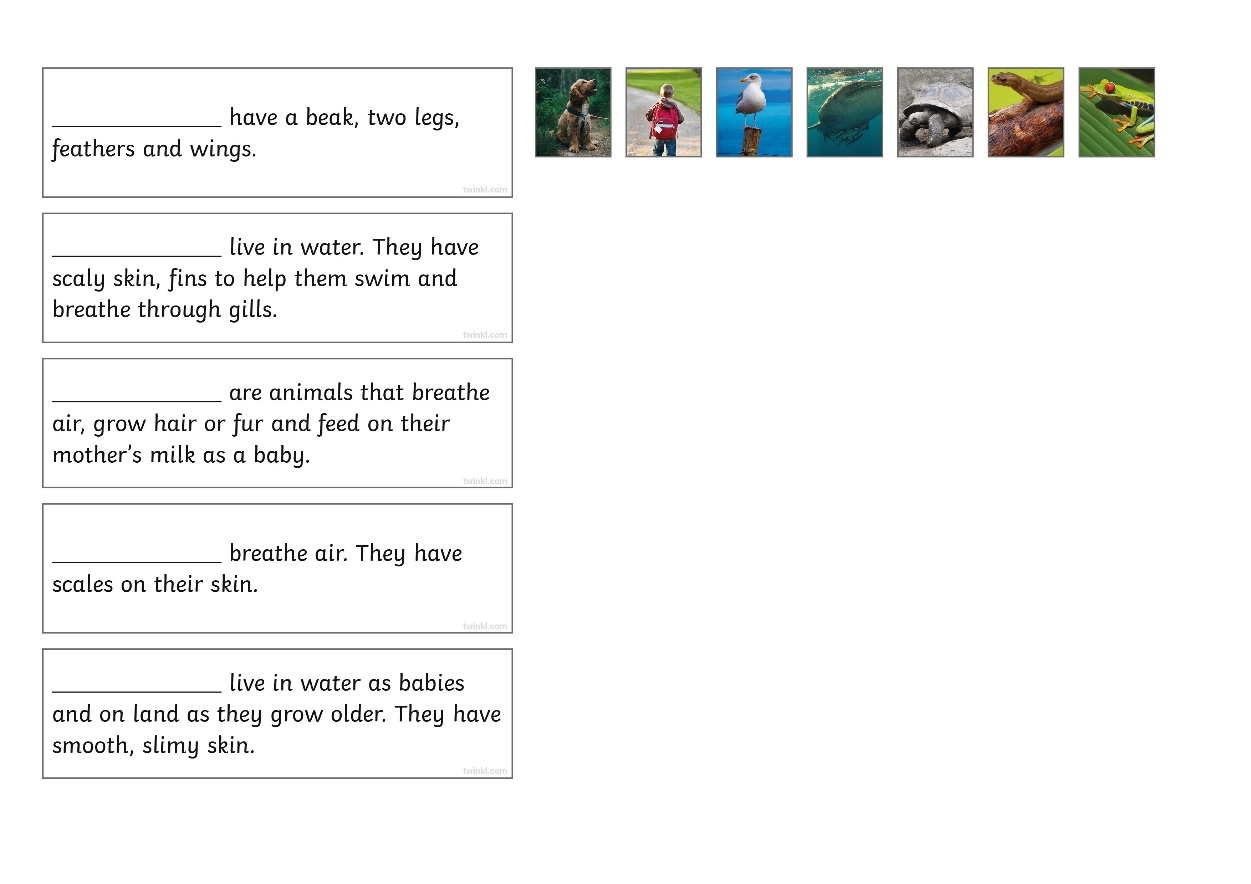 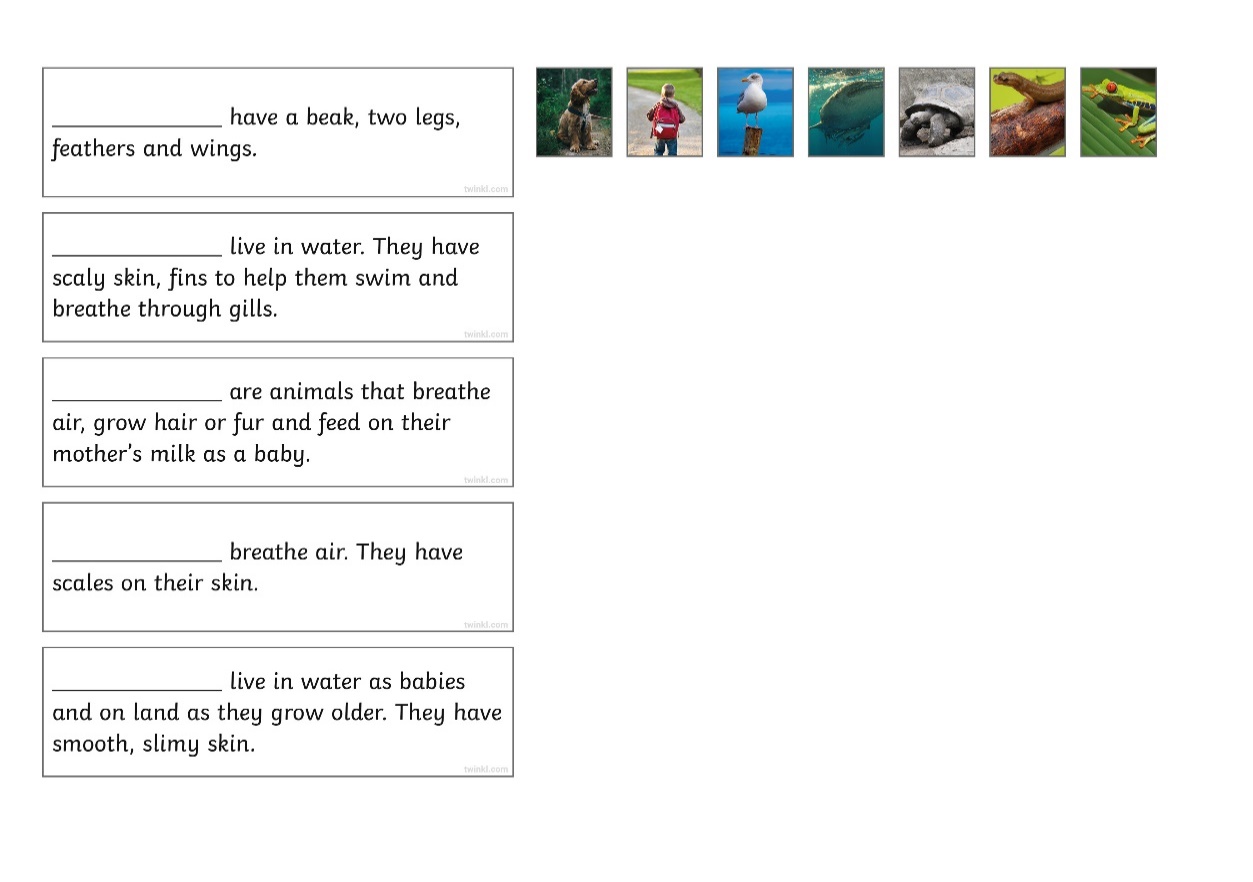 dog
human
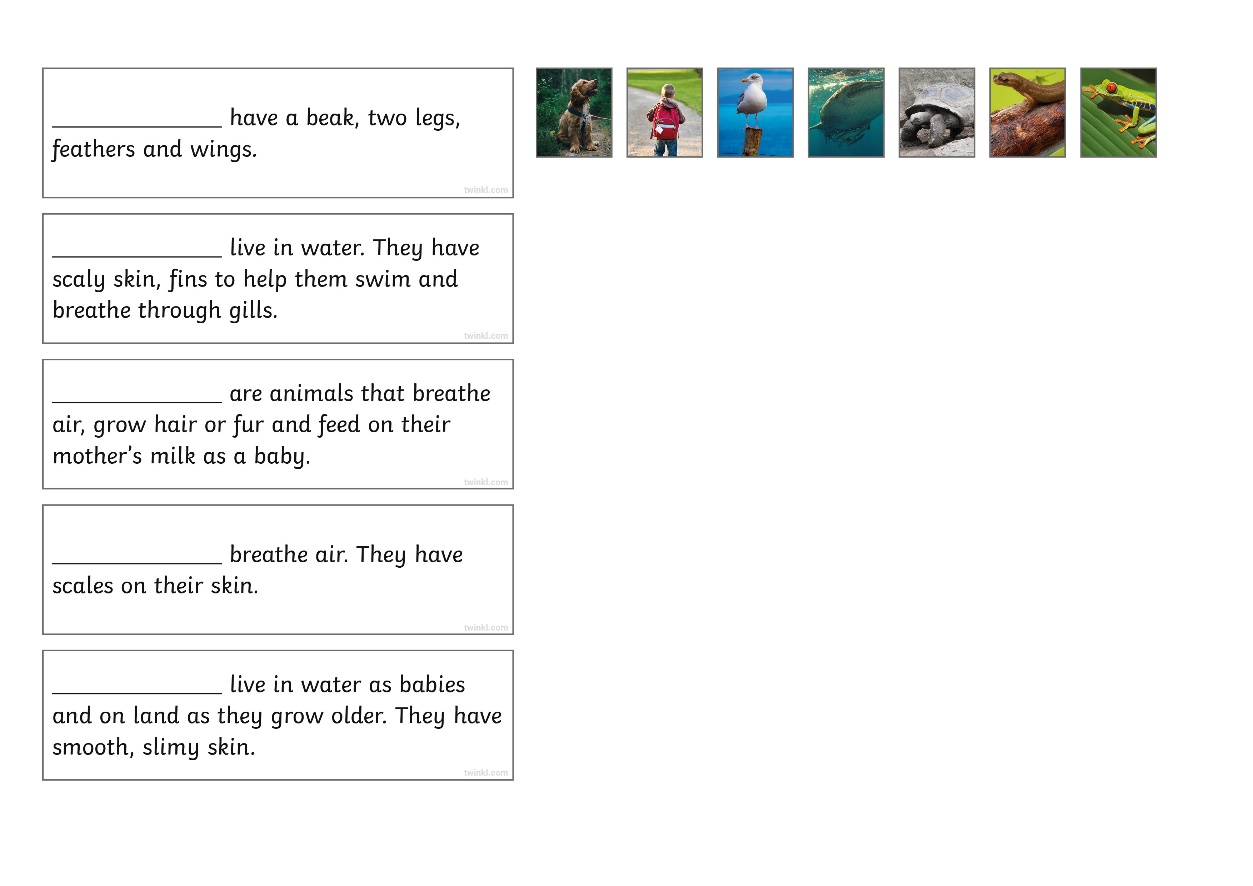 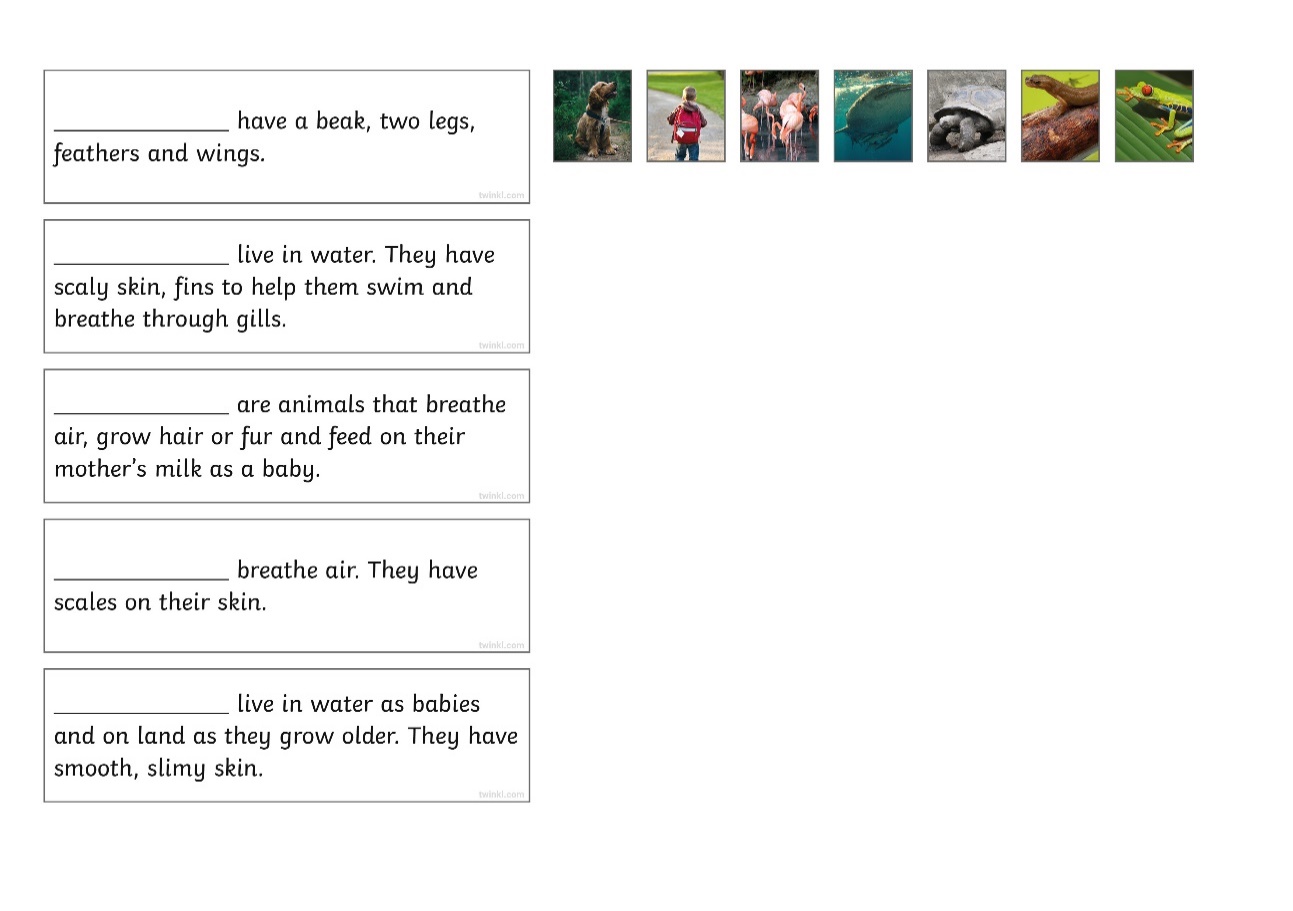 flamingo
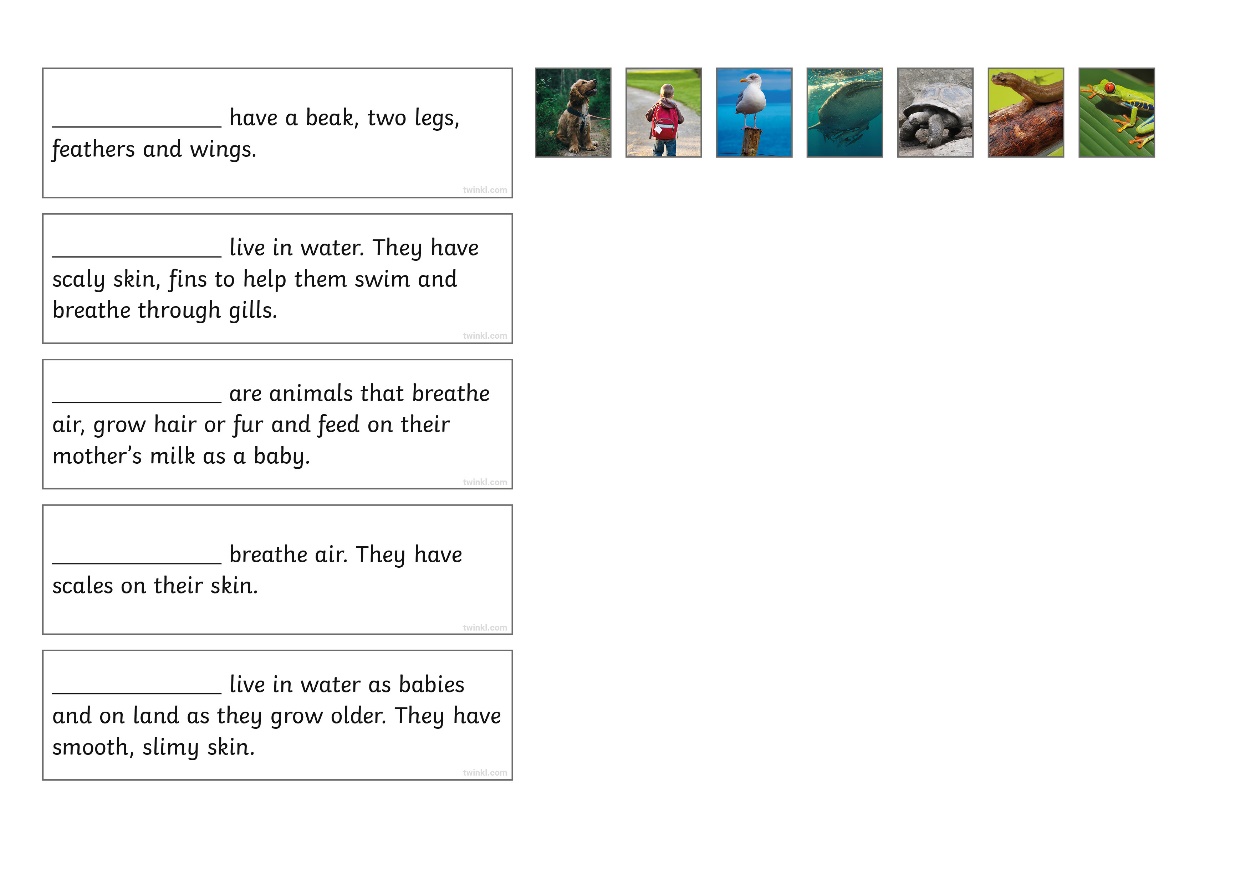 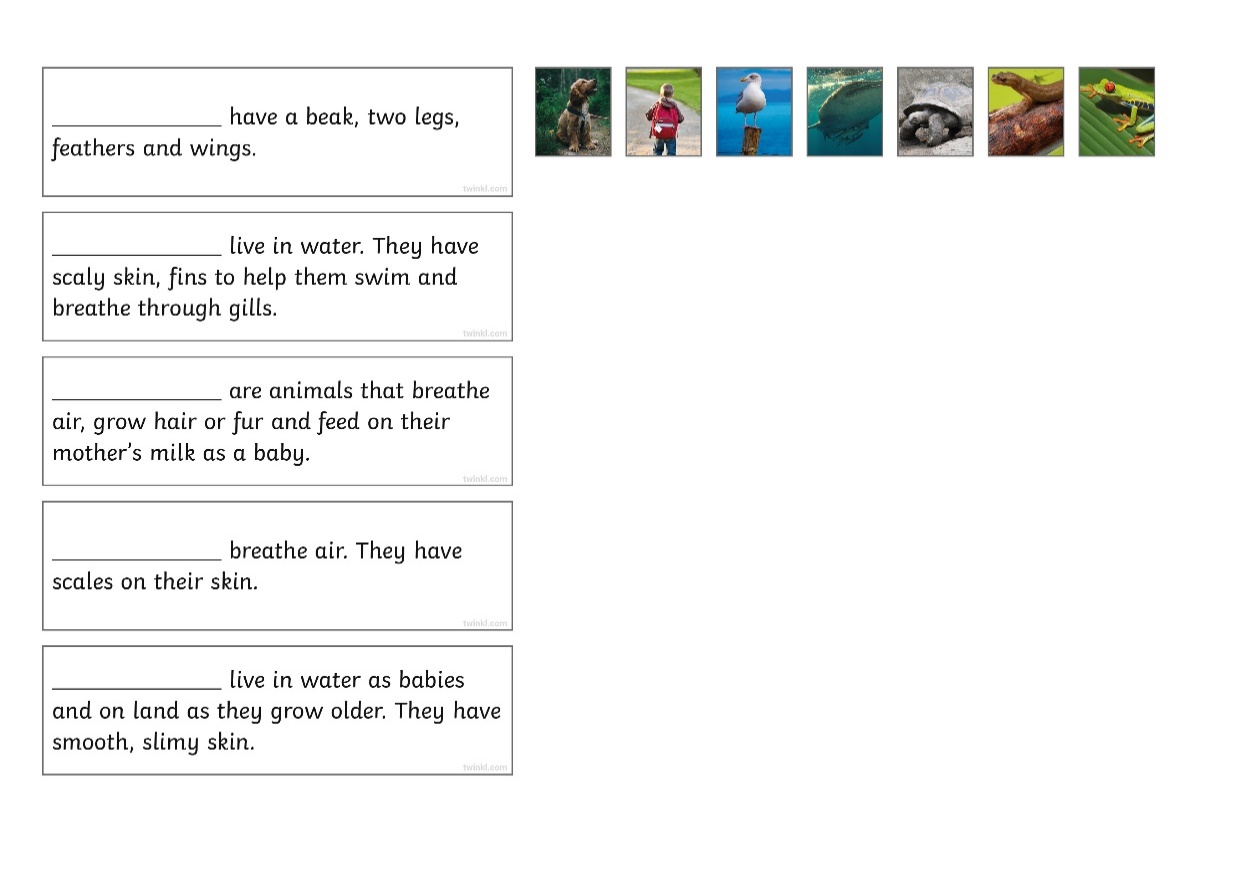 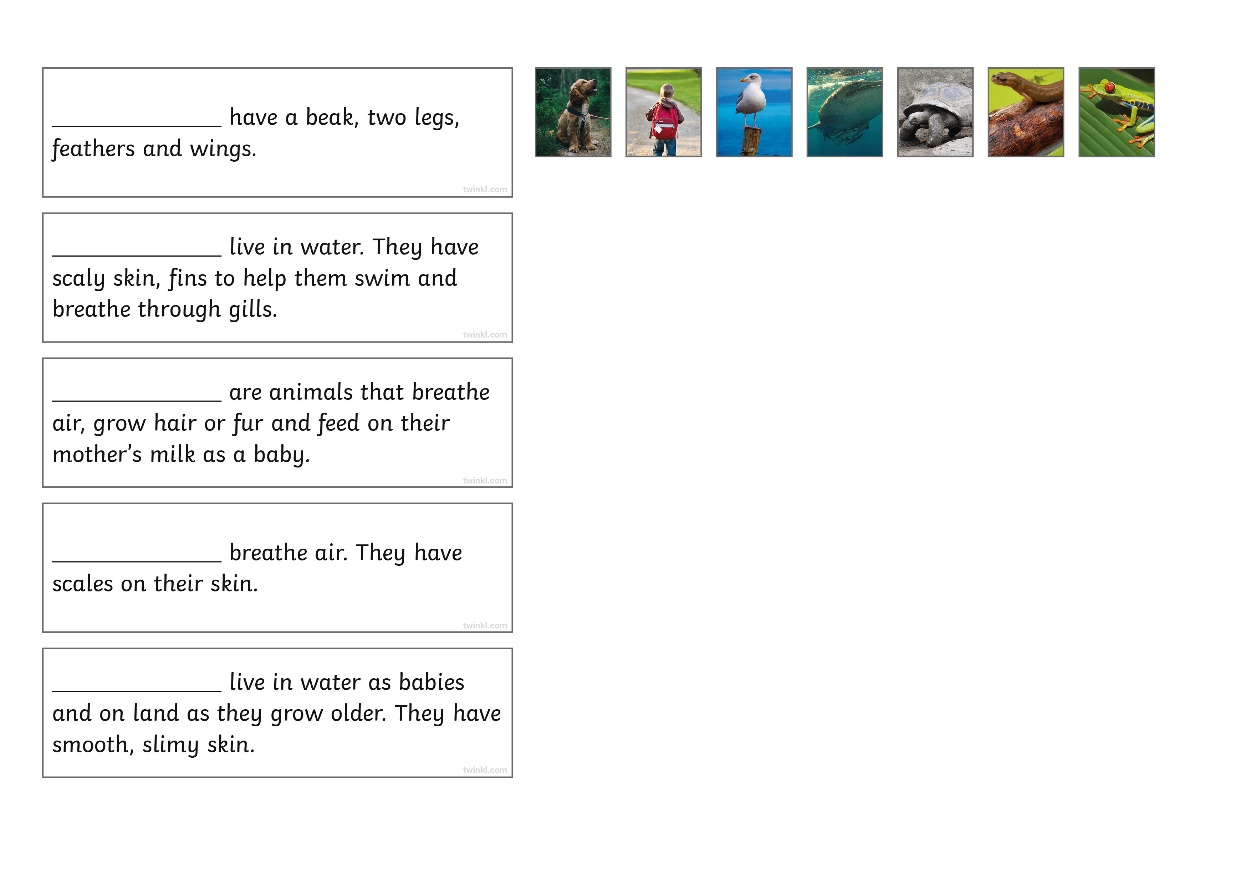 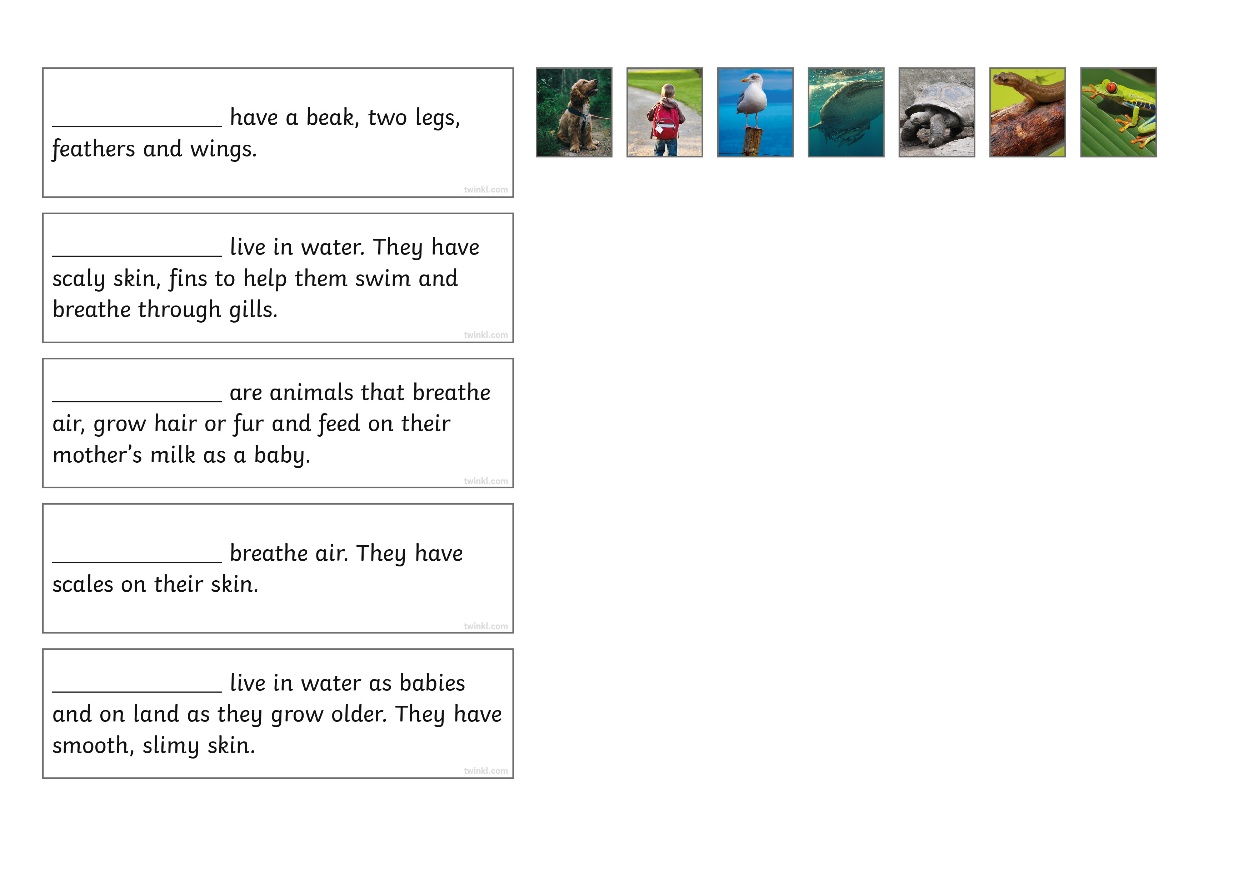 newt
frog
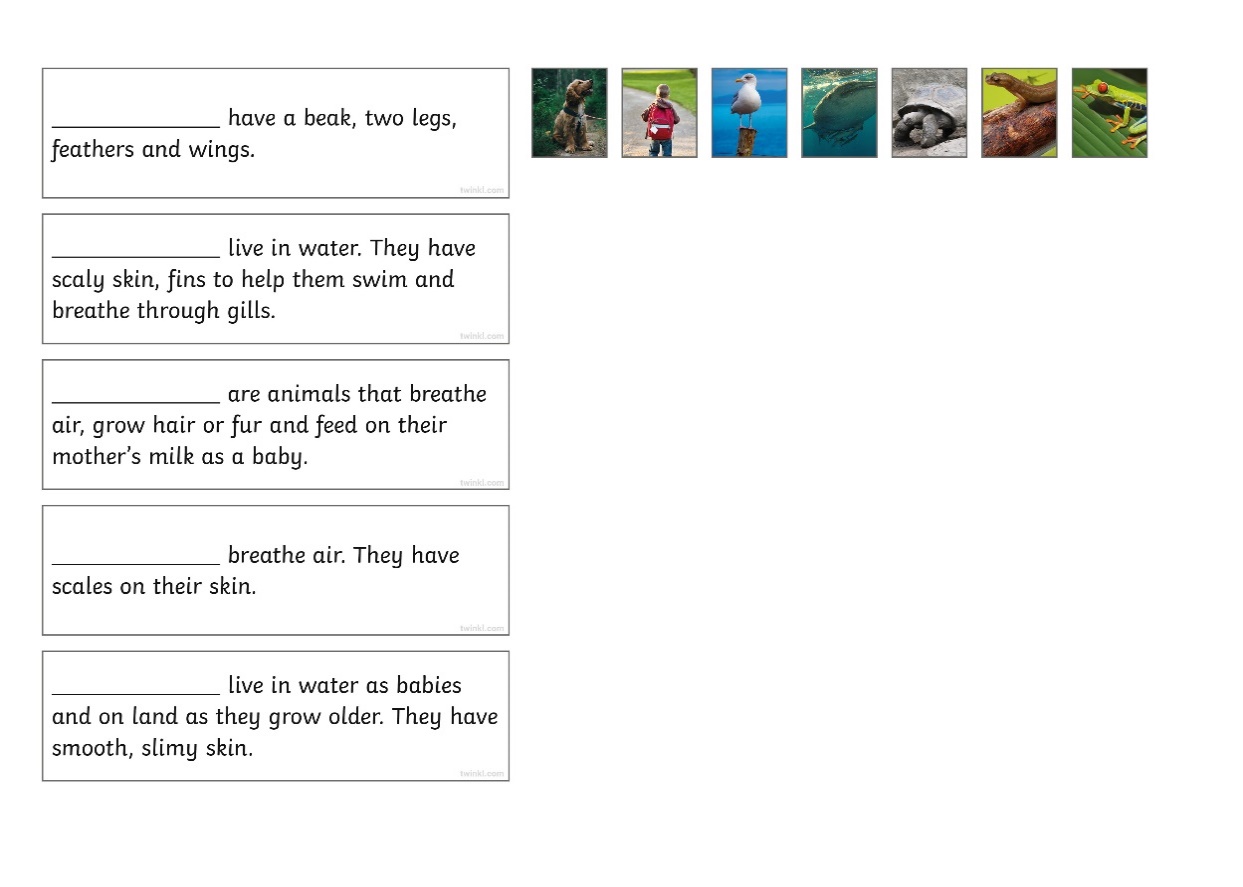 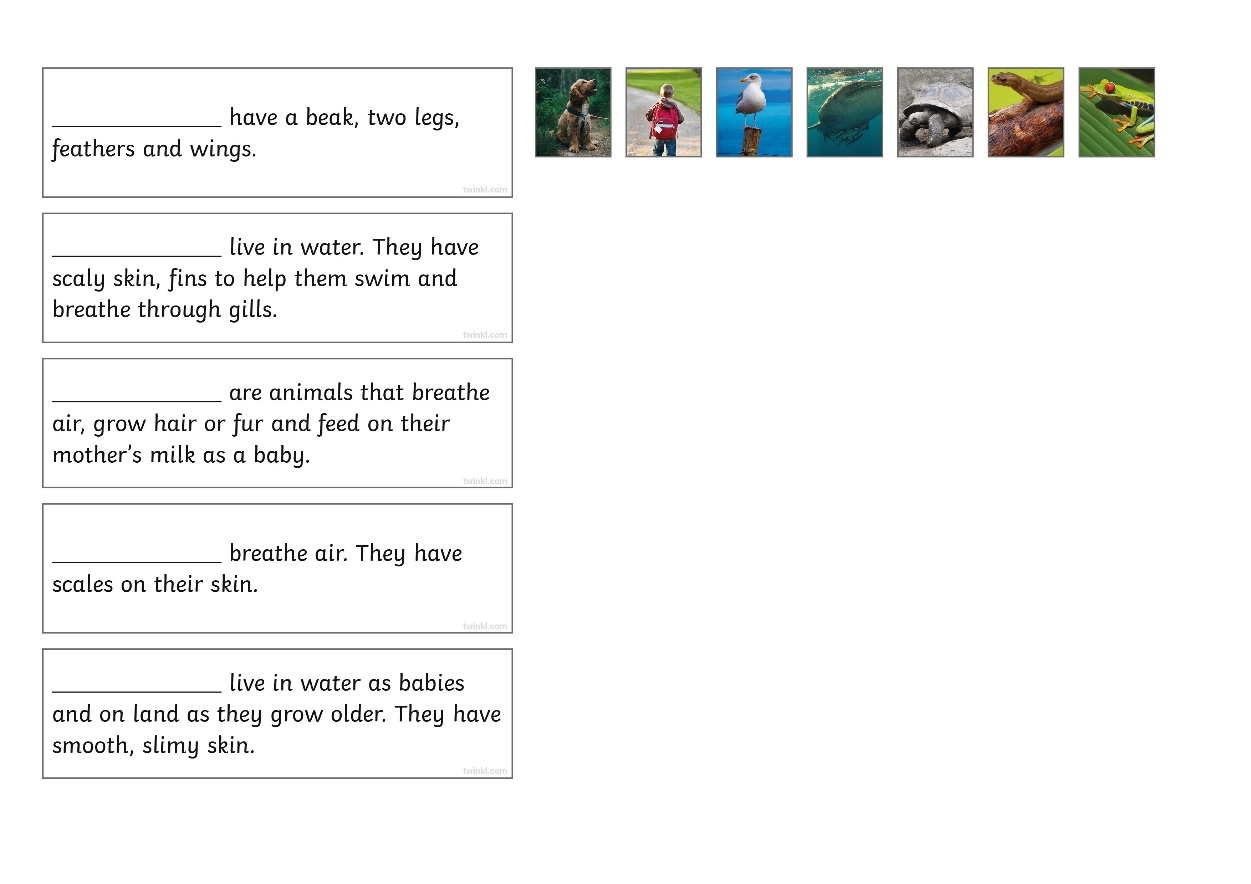 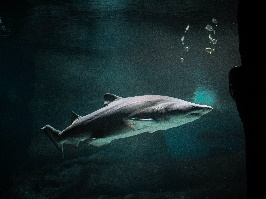 tortoise
shark
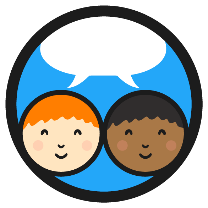 Diets
All living things need to eat. We call what animals eat their diet.
What do you think this animal eats? Talk to your partner.
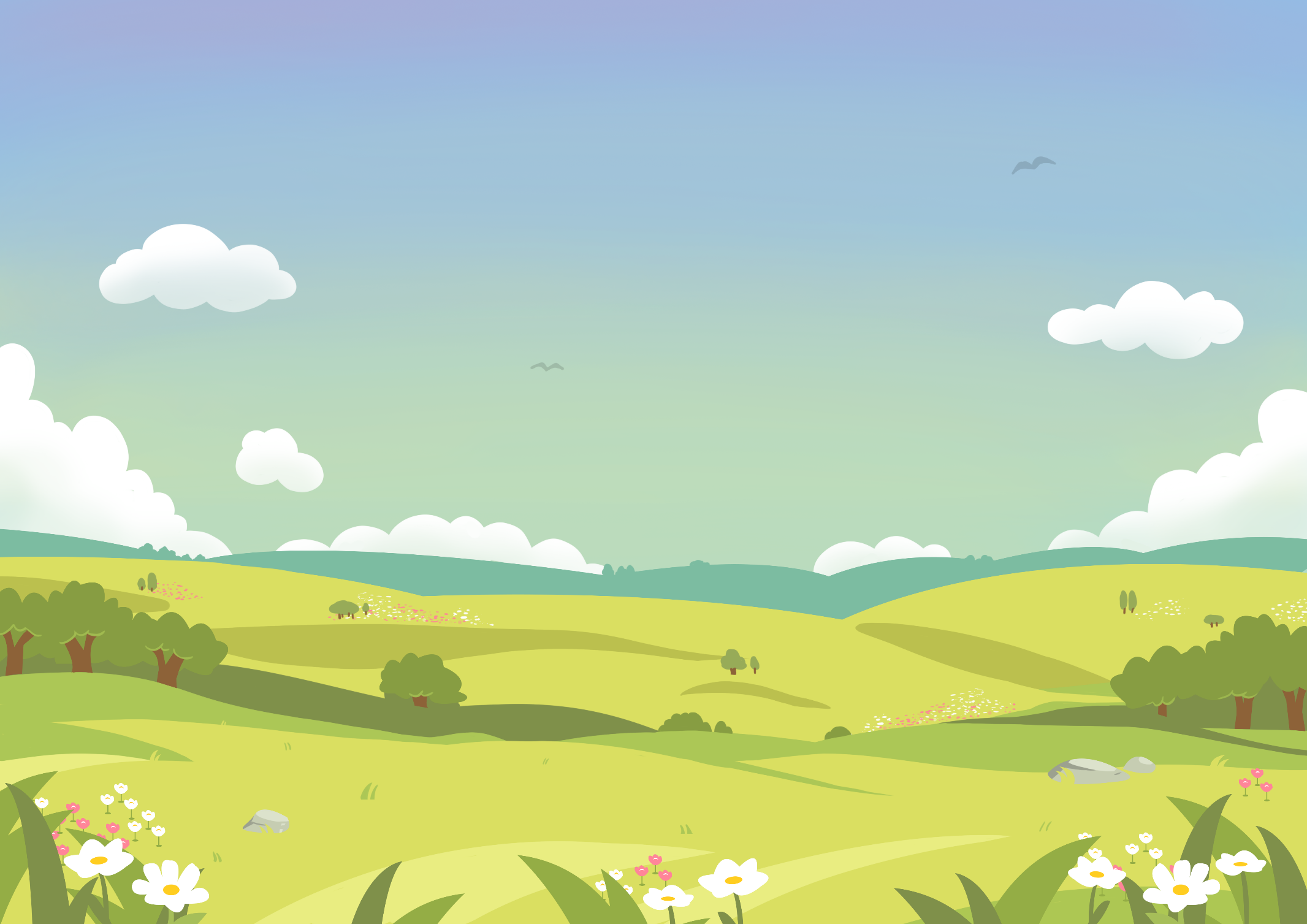 robin
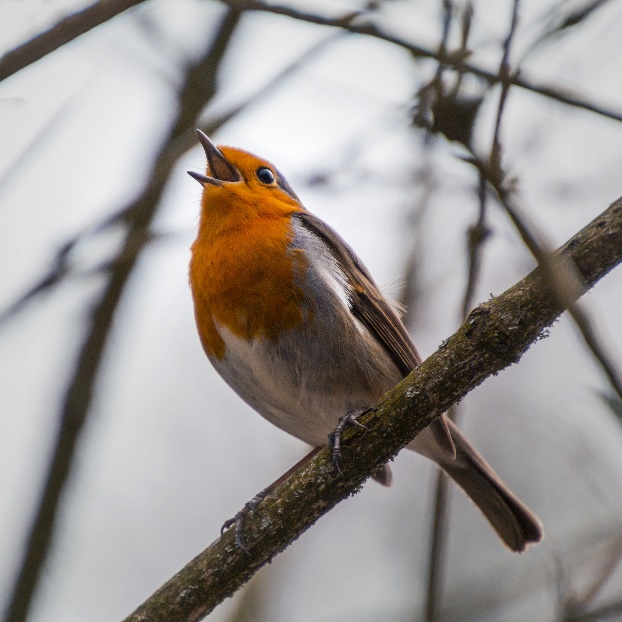 Robins eat insects and worms. They also eat fruit, seeds, peanuts and even little bits of grated cheese!
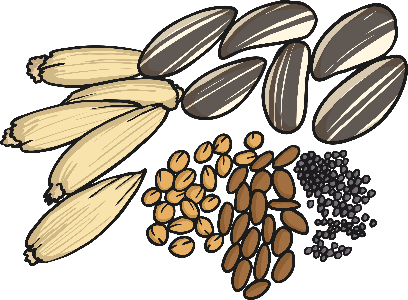 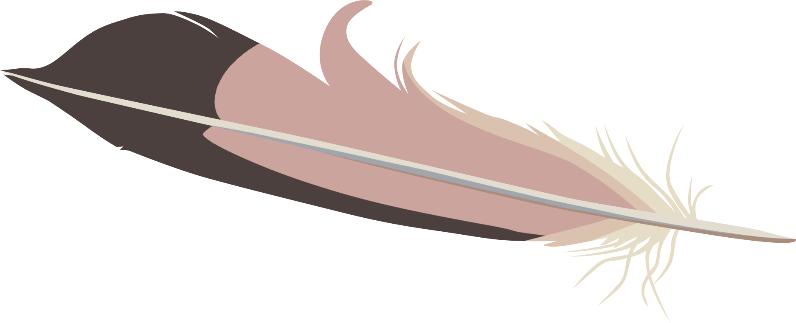 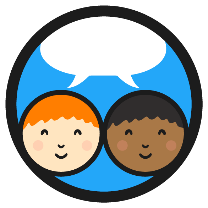 Diets
All living things need to eat. We call what animals eat their diet.
What do you think this animal eats? Talk to your partner.
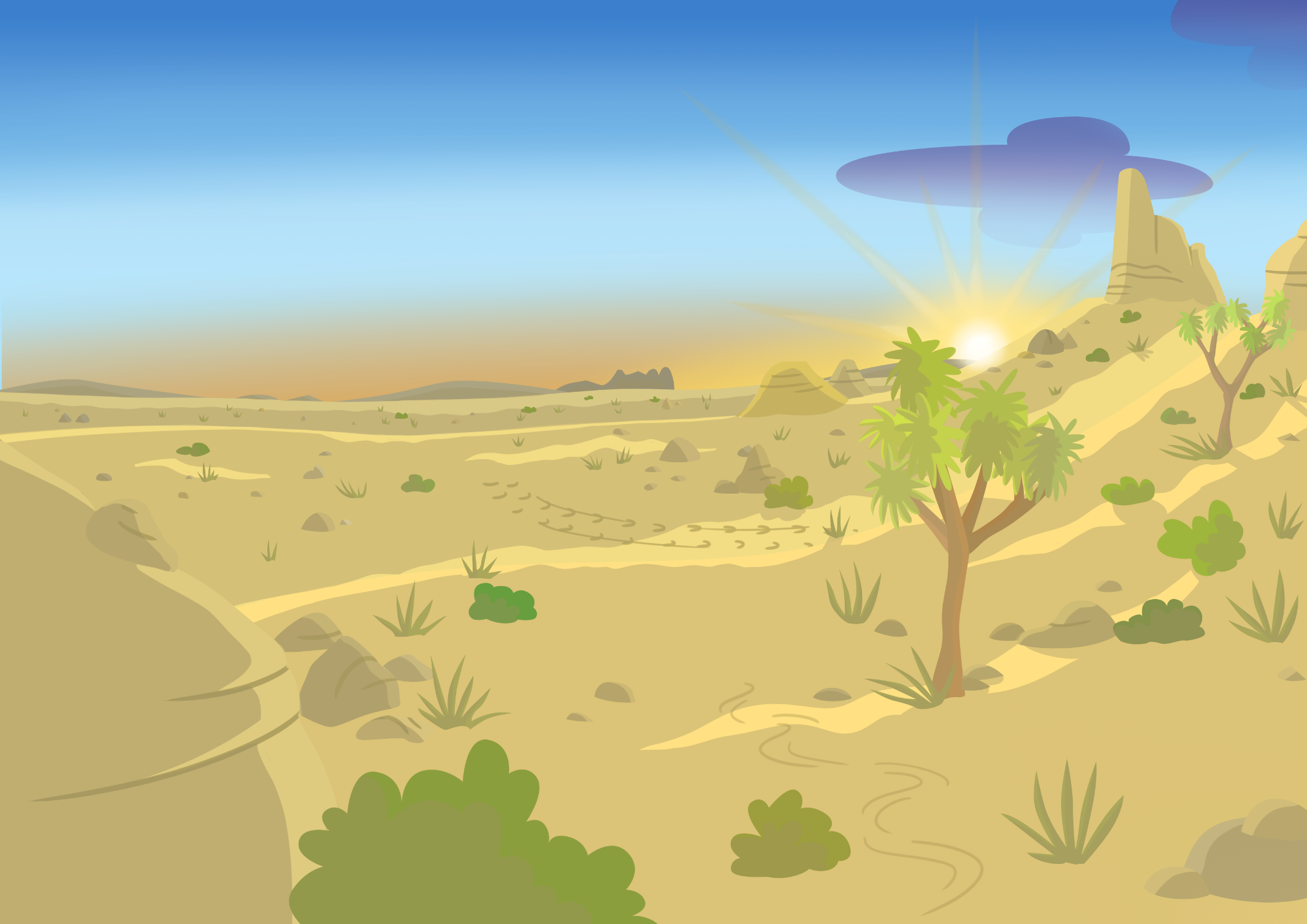 tortoise
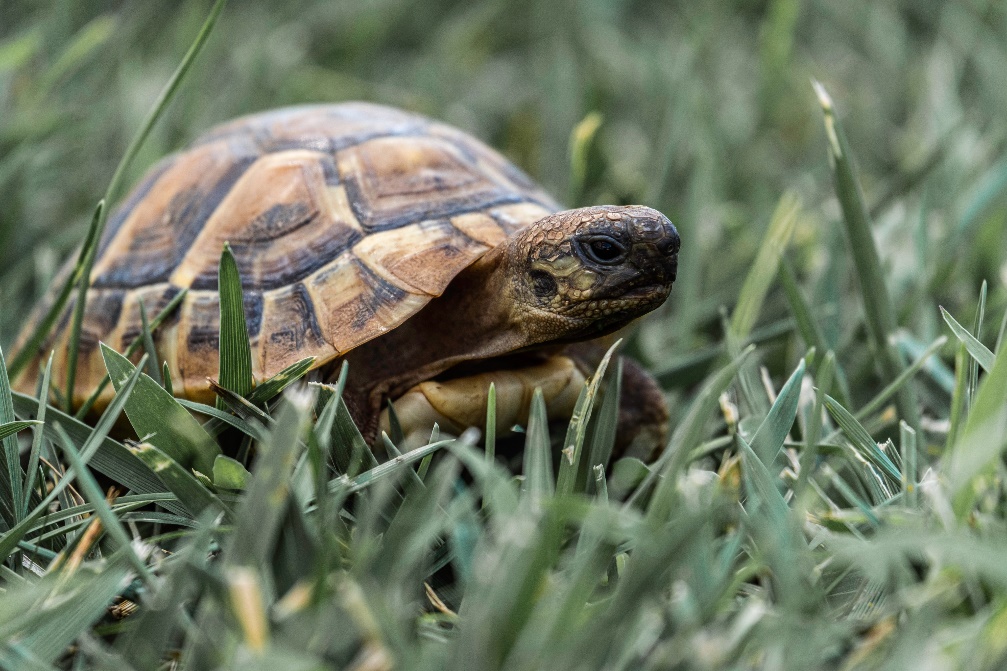 Tortoises and turtles botheat plants.
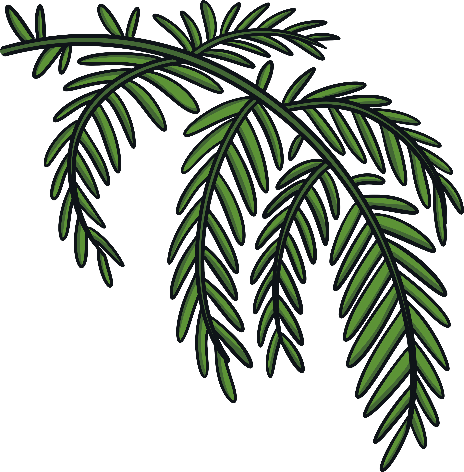 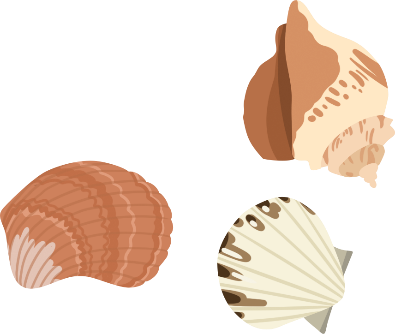 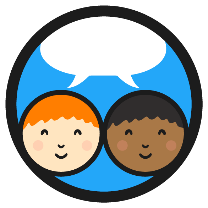 Diets
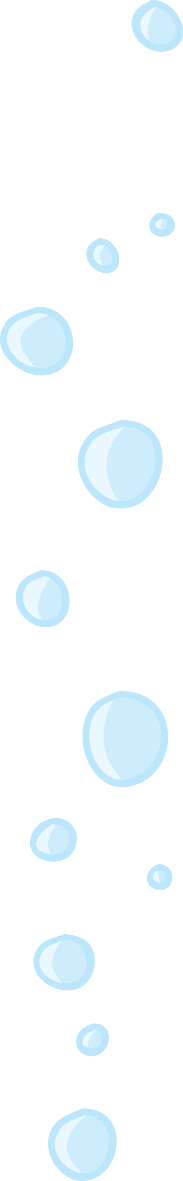 All living things need to eat. We call what animals eat their diet.
What do you think this animal eats? Talk to your partner.
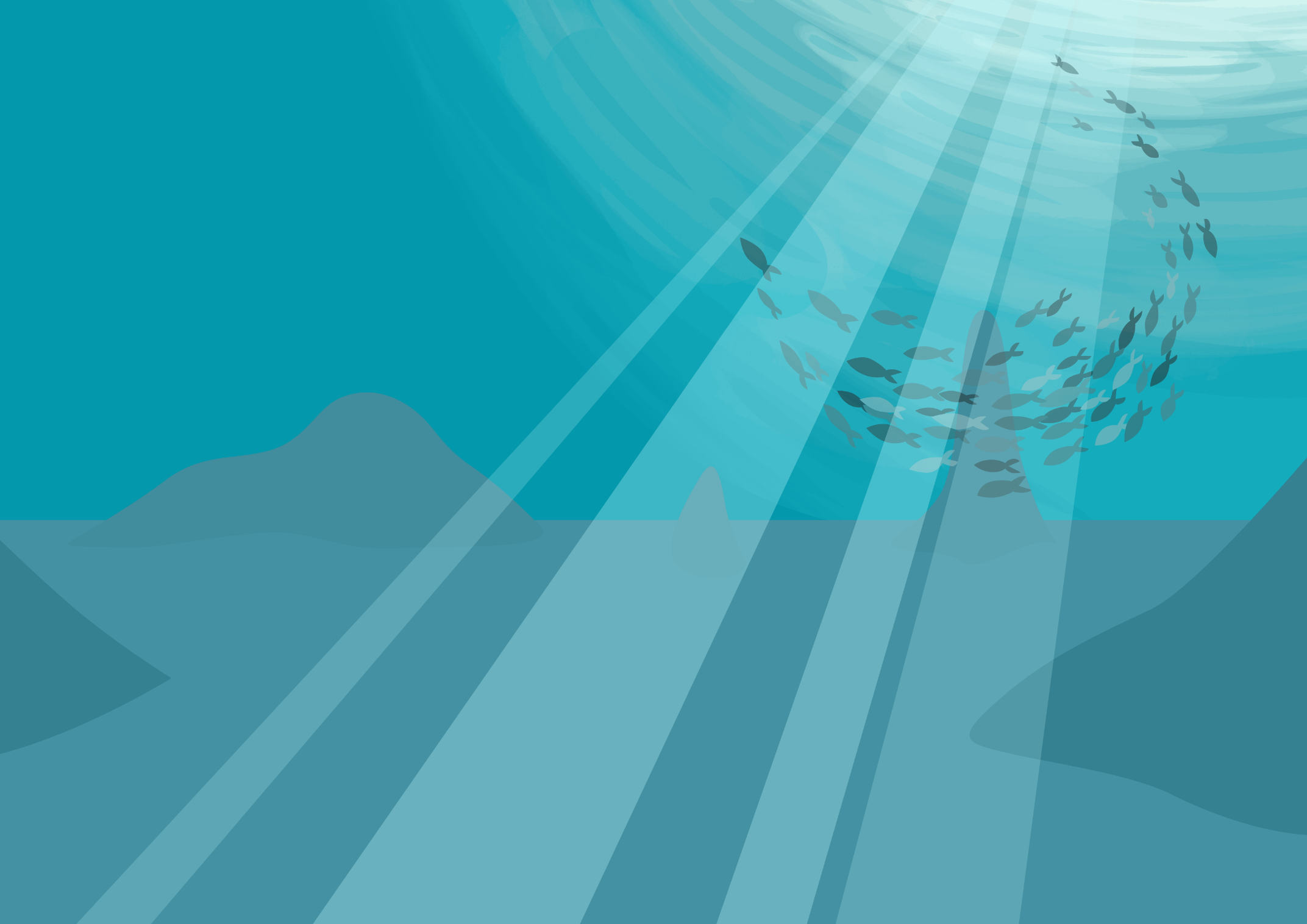 shark
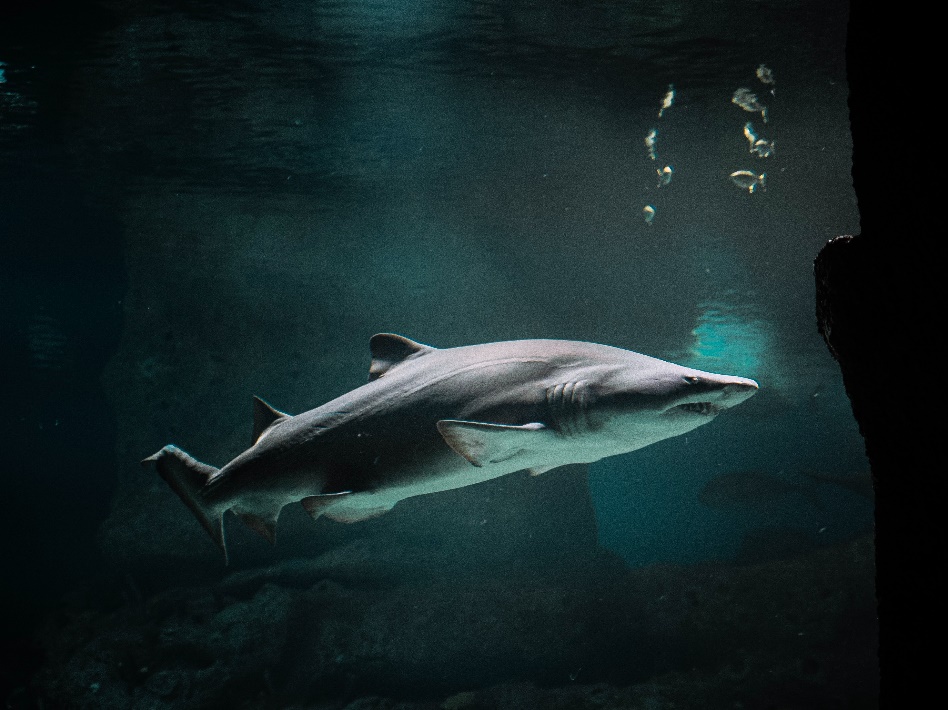 Sharks eat fish and other animals that live in the sea.
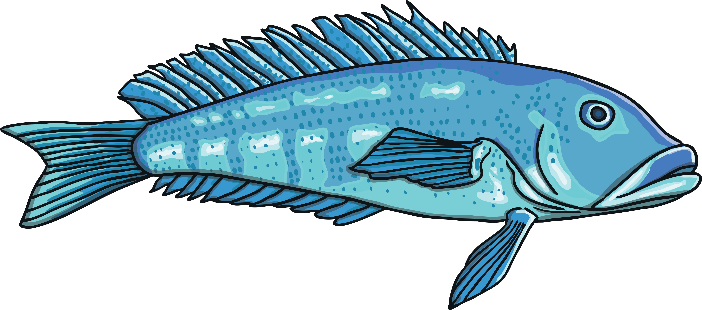 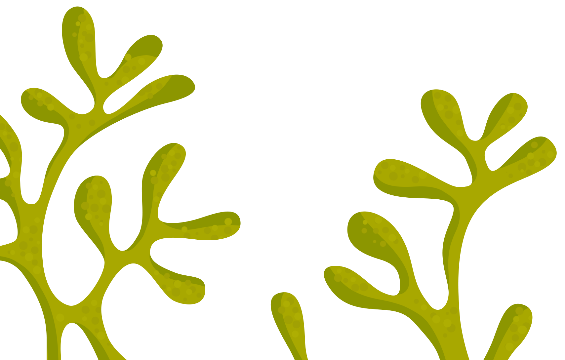 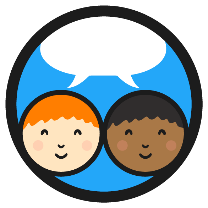 Diets
All living things need to eat. We call what animals eat their diet.
What do you think this animal eats? Talk to your partner.
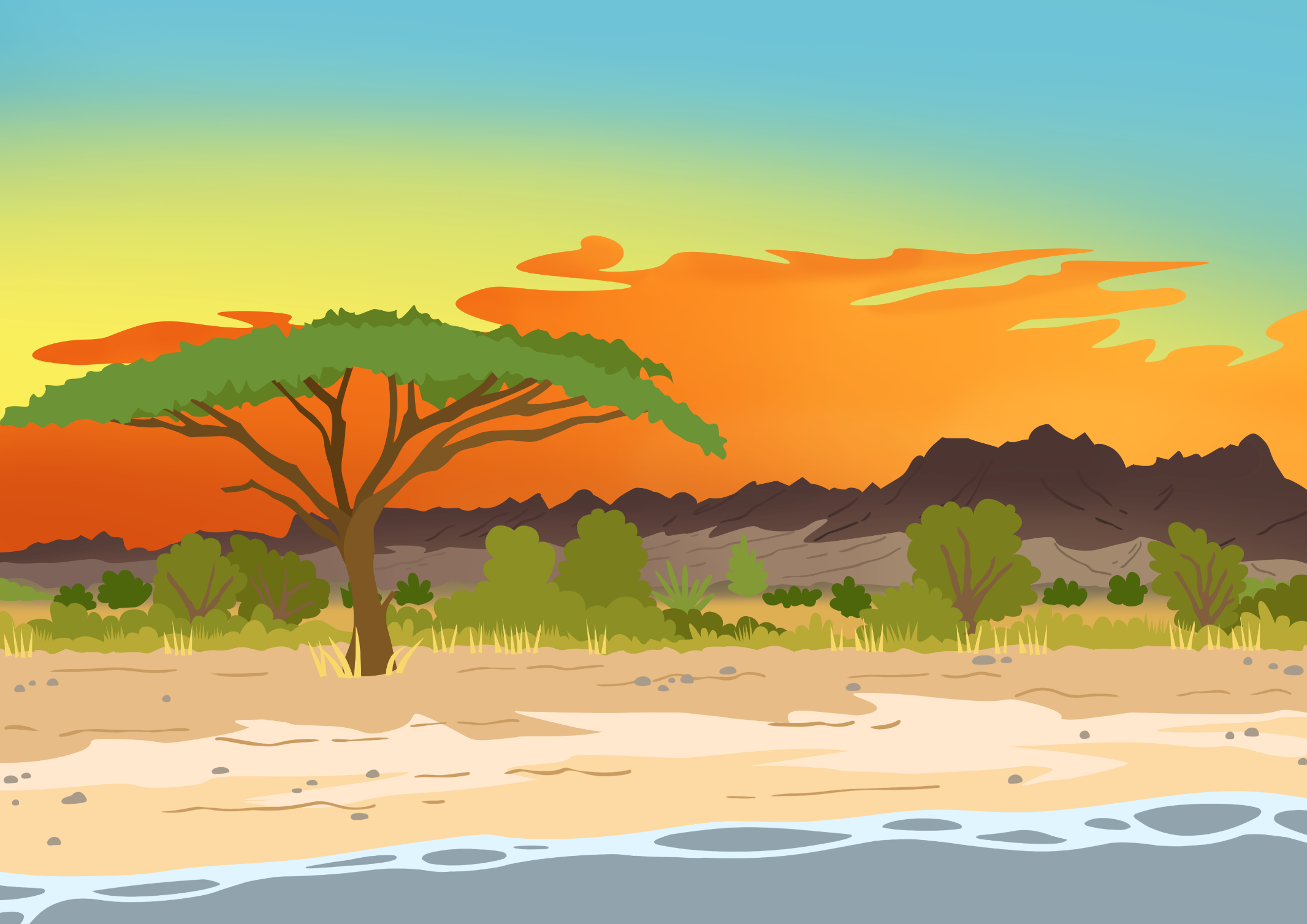 lion
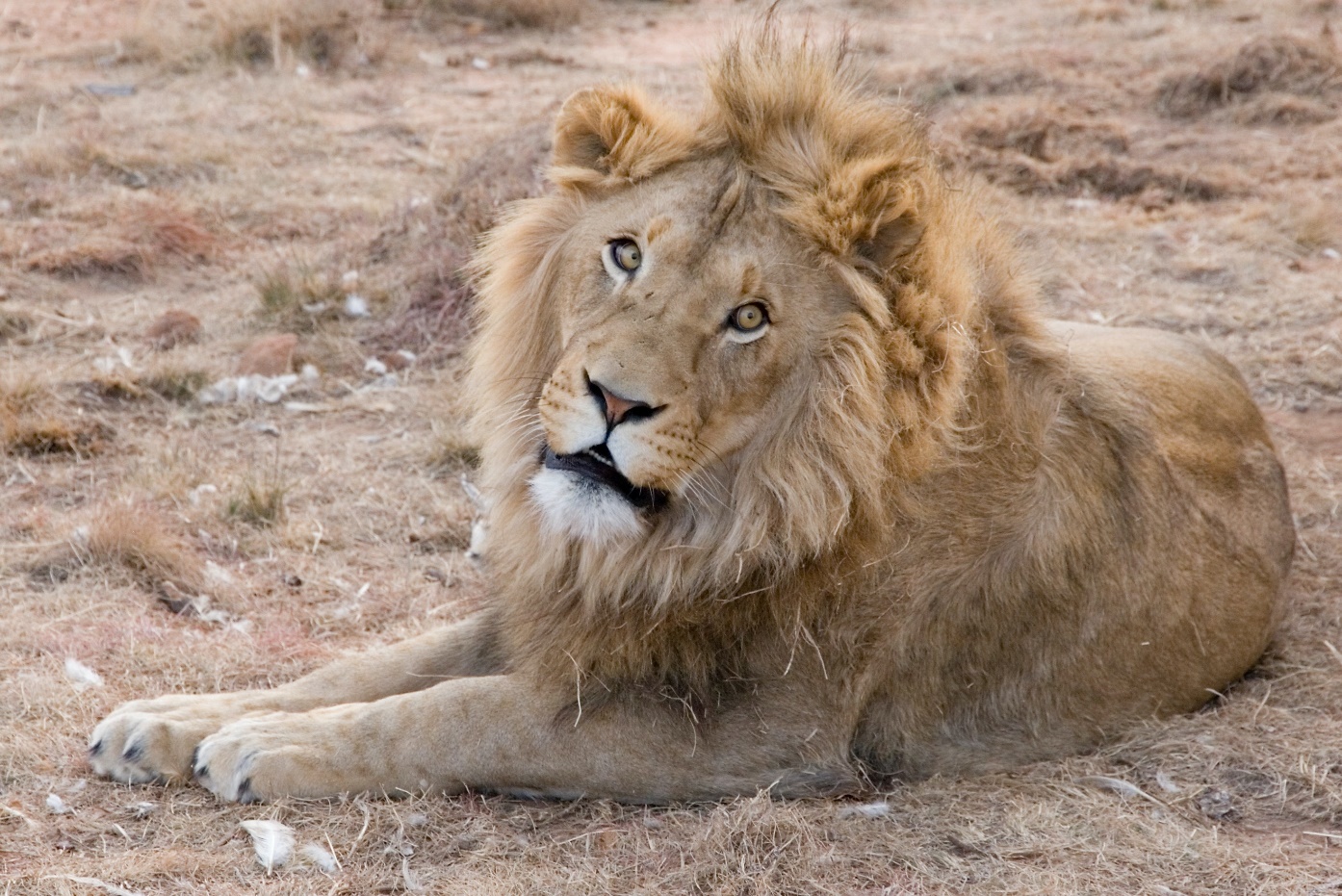 Lions eat other animals, such as giraffes and zebras.
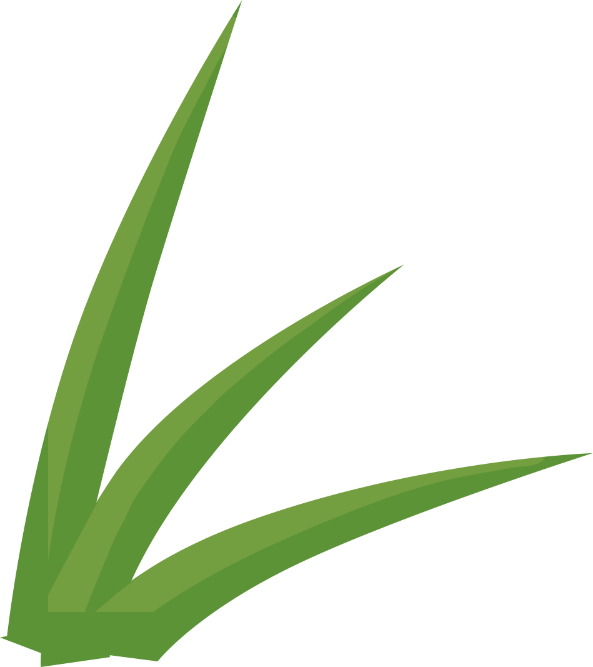 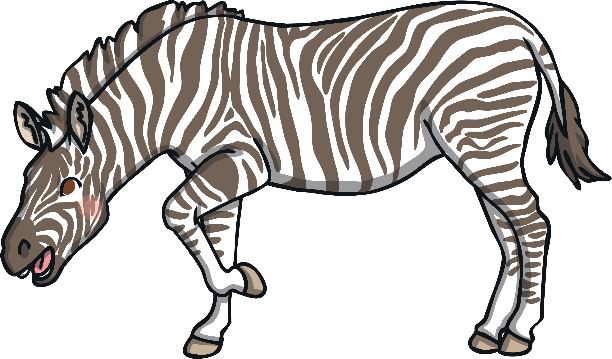 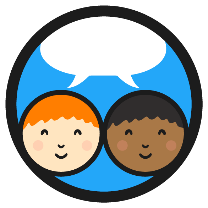 Diets
Animals can be sorted into three groups of diets:
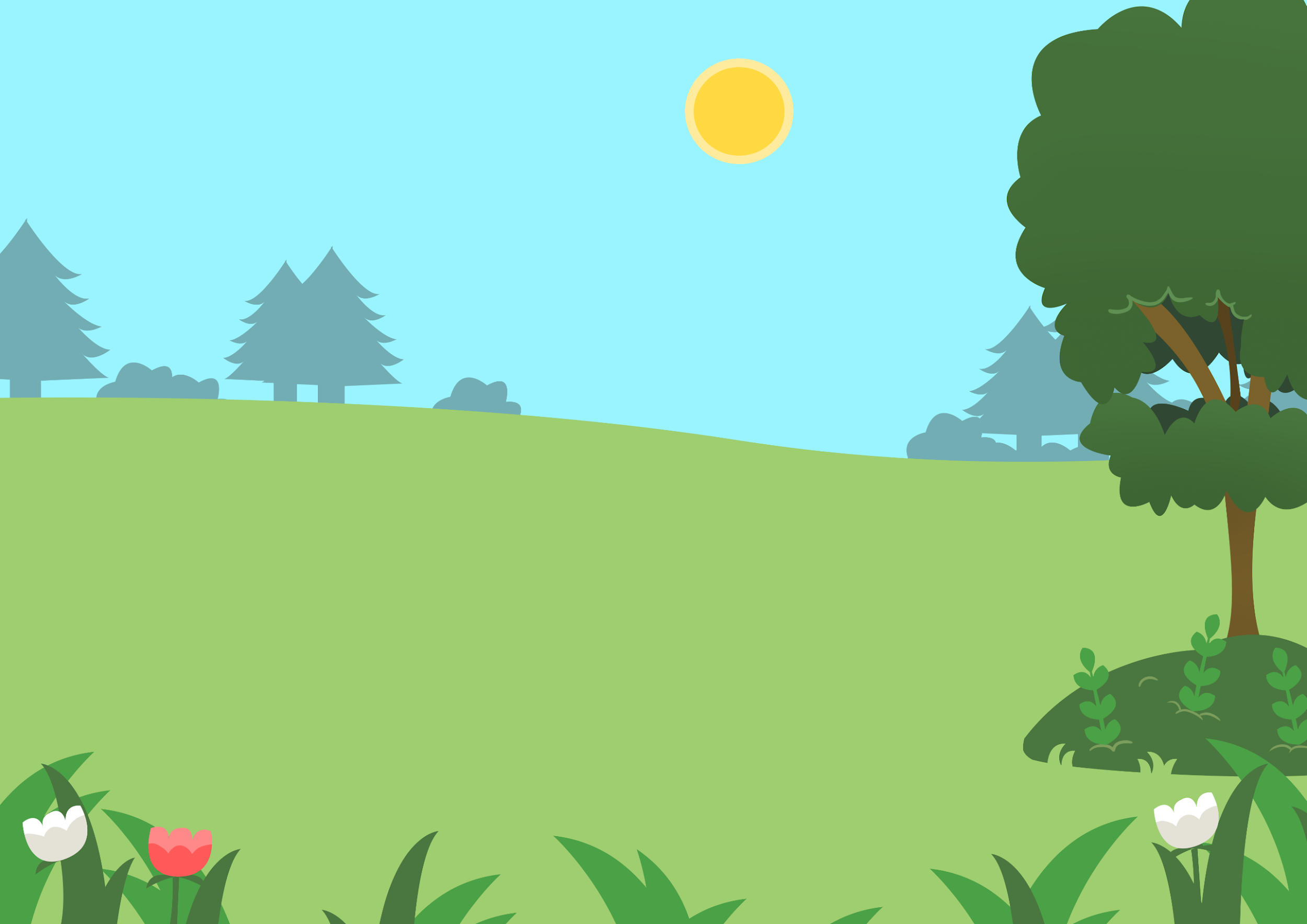 carnivore
herbivore
omnivore
Carnivores mostly eat meat. This is the flesh from animals.
Herbivores eat plants. This includes the leaves, fruit and seeds.
Omnivores eat both plants and meat.
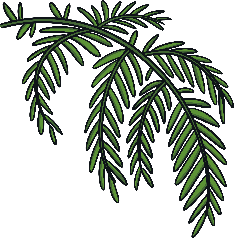 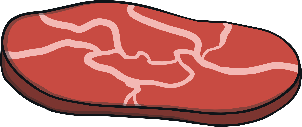 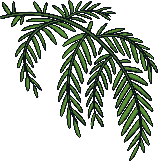 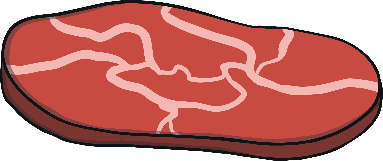 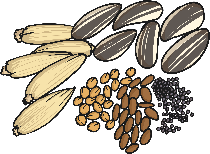 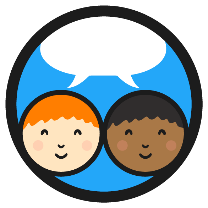 Diets
Tell your partner what kind of food you eat and which diet you think you have. Are you a carnivore, omnivore or herbivore?
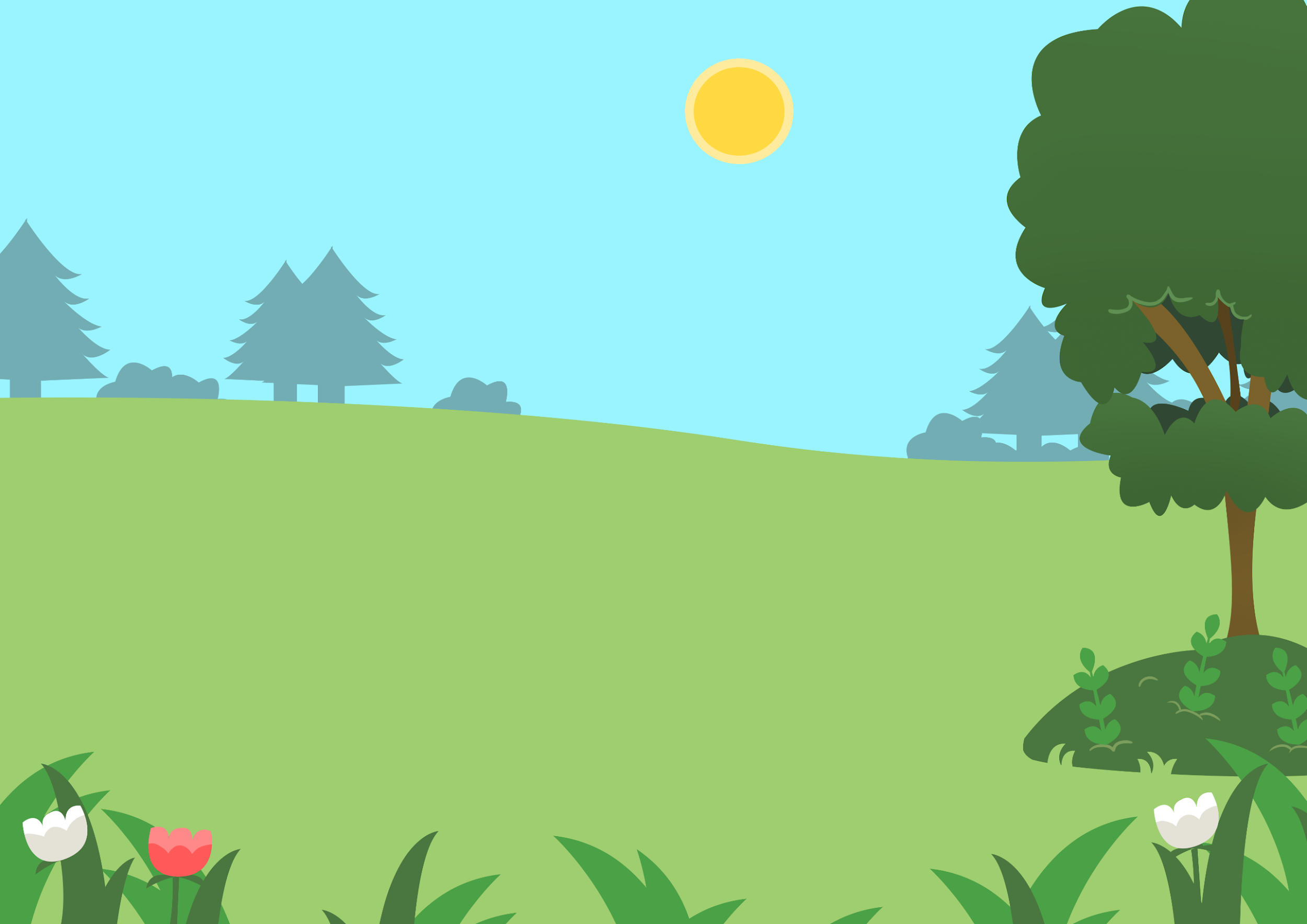 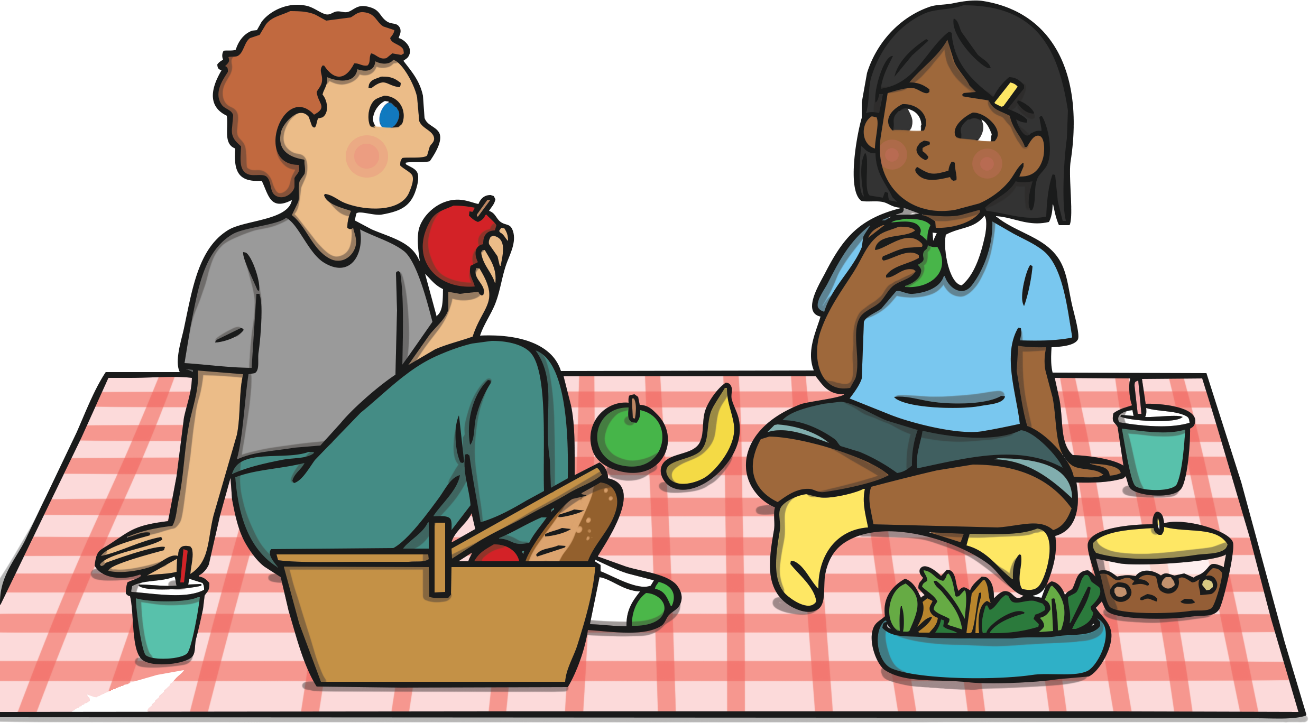 Humans are naturally omnivores. Their bodies are made for eating meat and plants.

Some humans choose not to eat meat.
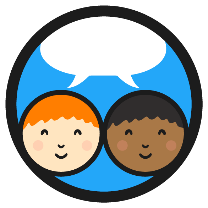 Herbivores, Carnivores and Omnivores
Carnivores
These animals are all carnivores. Which animal groups do they belong to?
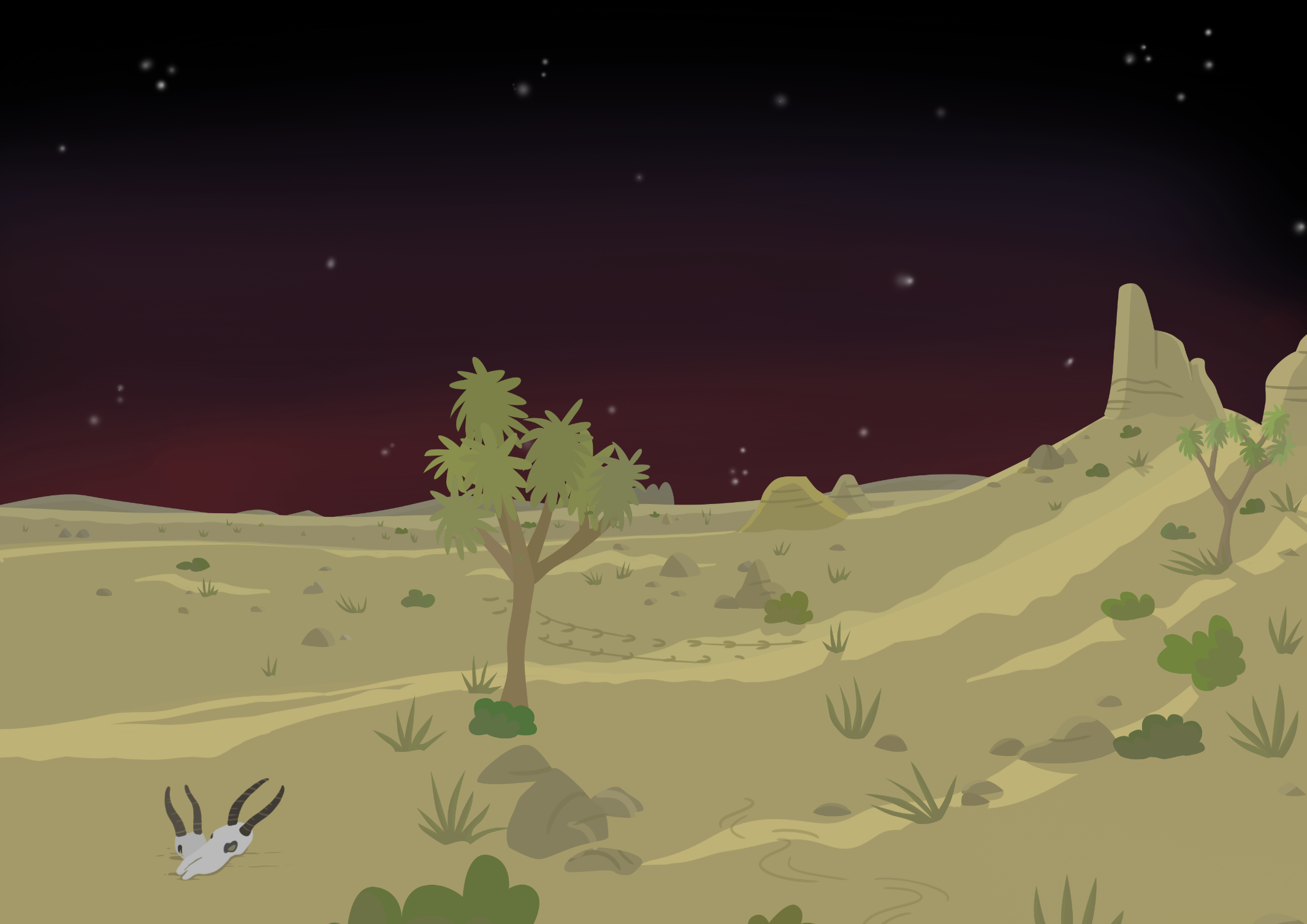 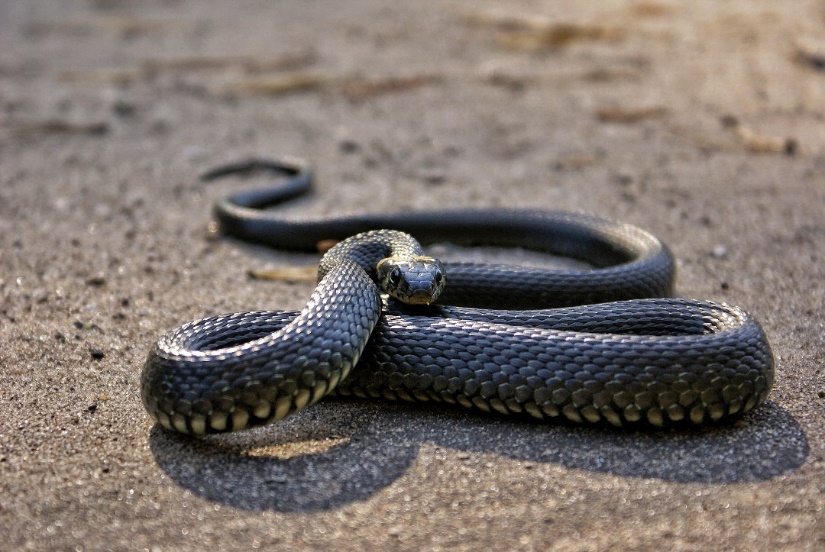 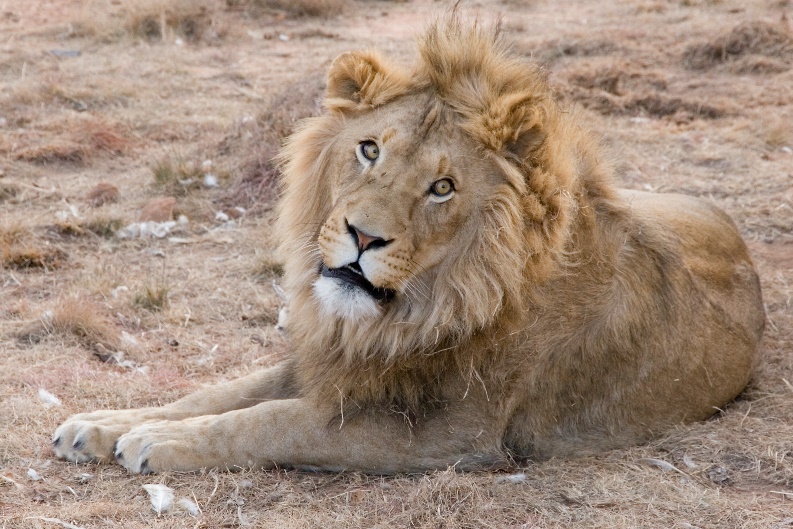 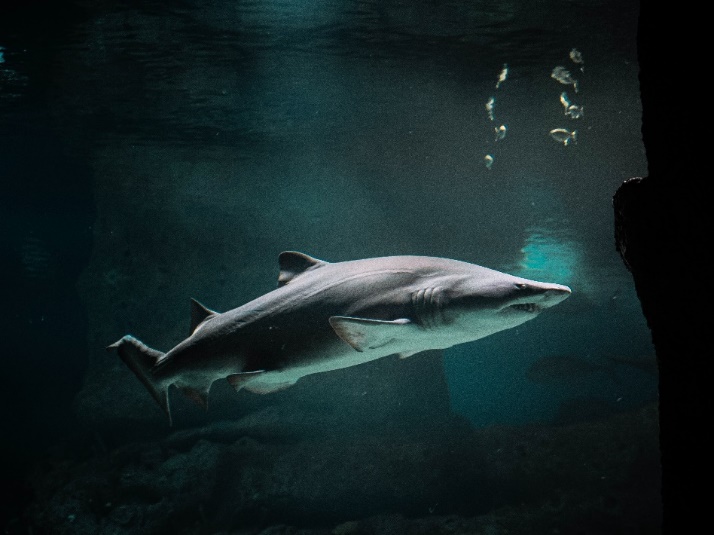 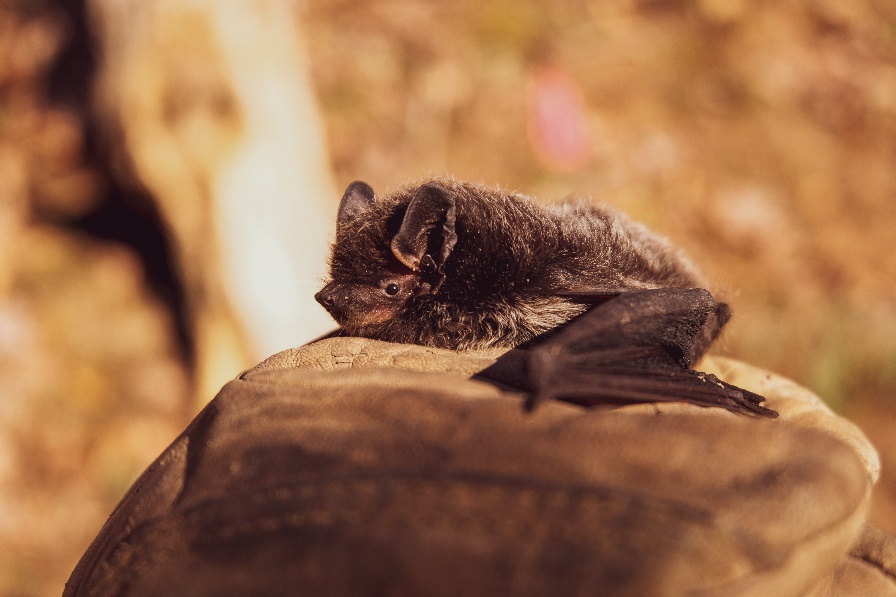 lion
snake
shark
bat
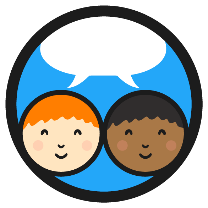 Herbivores, Carnivores and Omnivores
Herbivores
These animals are all herbivores. Which animal groups do they belong to?
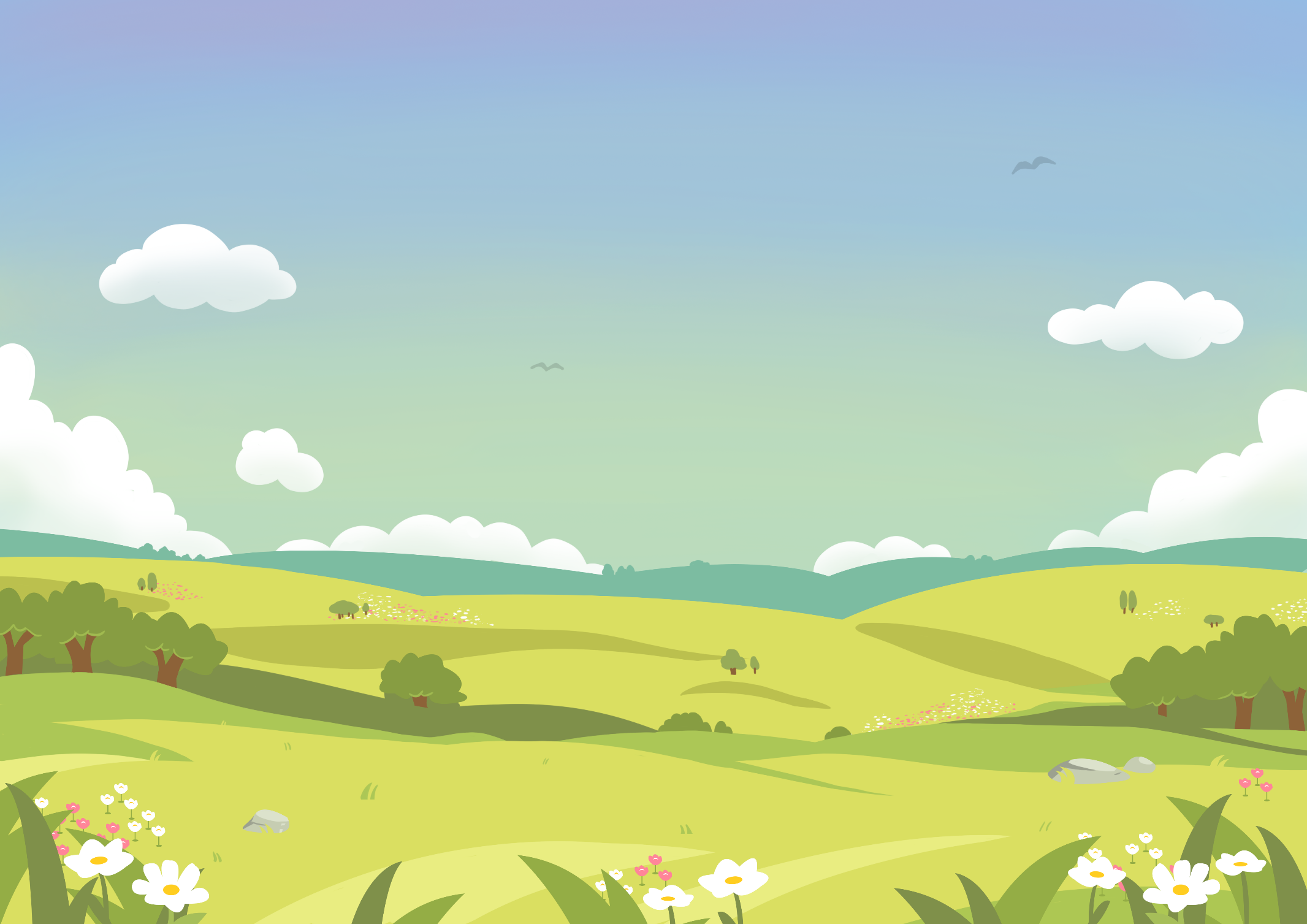 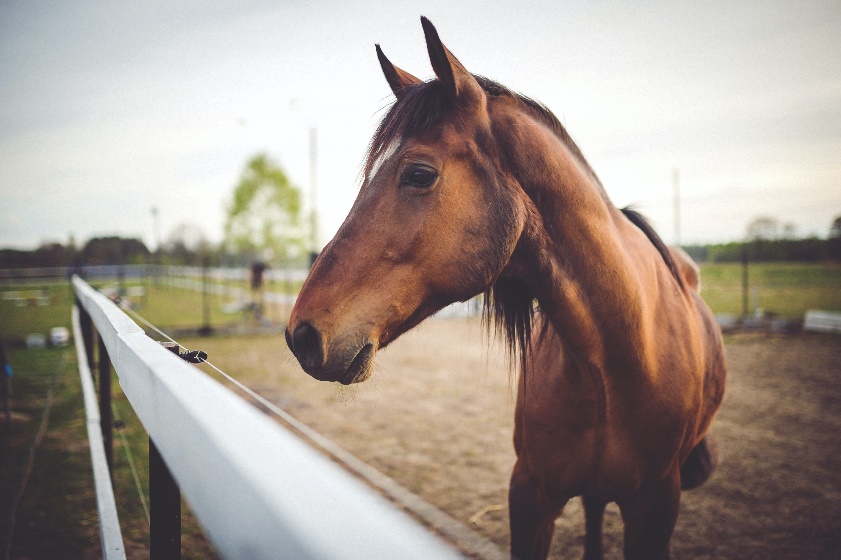 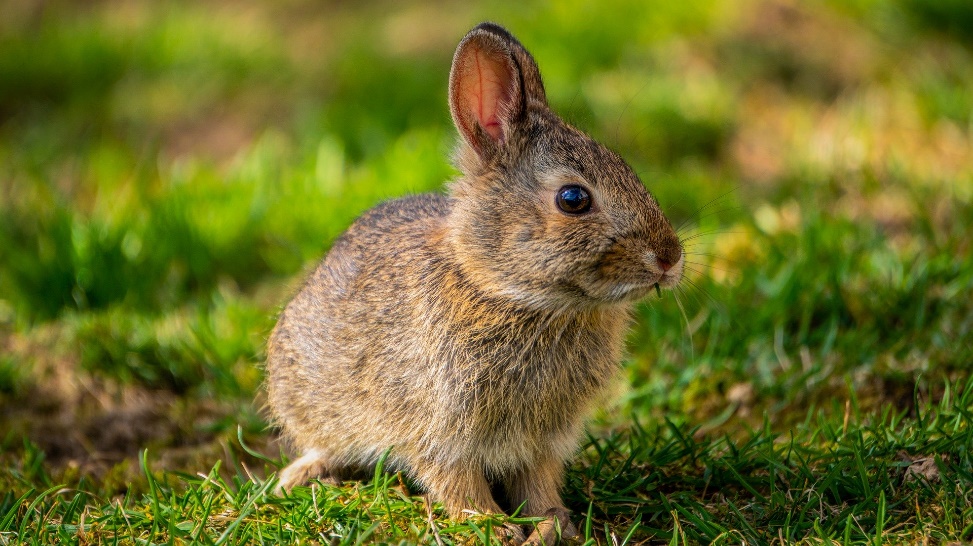 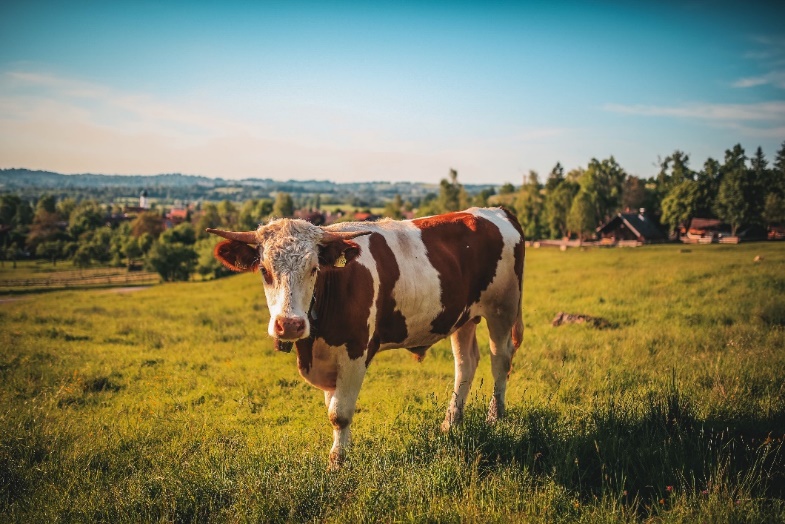 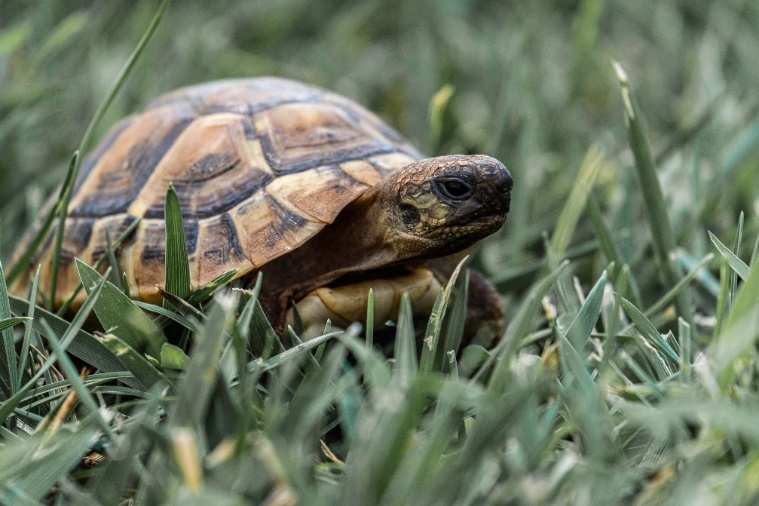 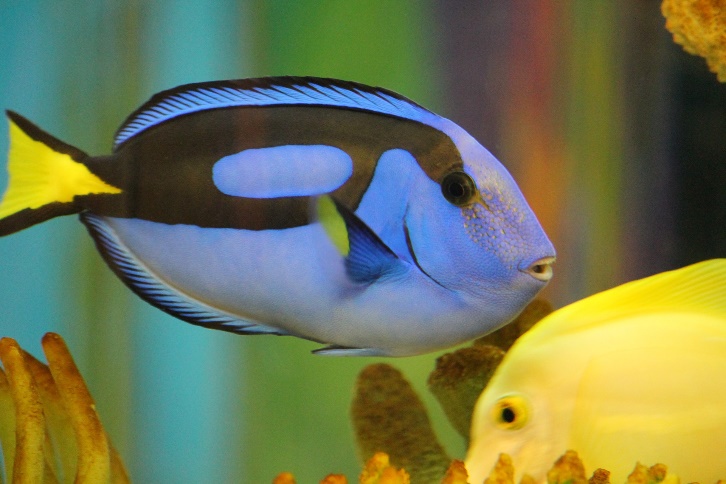 horse
rabbit
cow
tortoise
blue tang
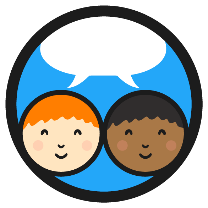 Herbivores, Carnivores and Omnivores
Omnivores
These animals are all omnivores. Which animal groups do they belong to?
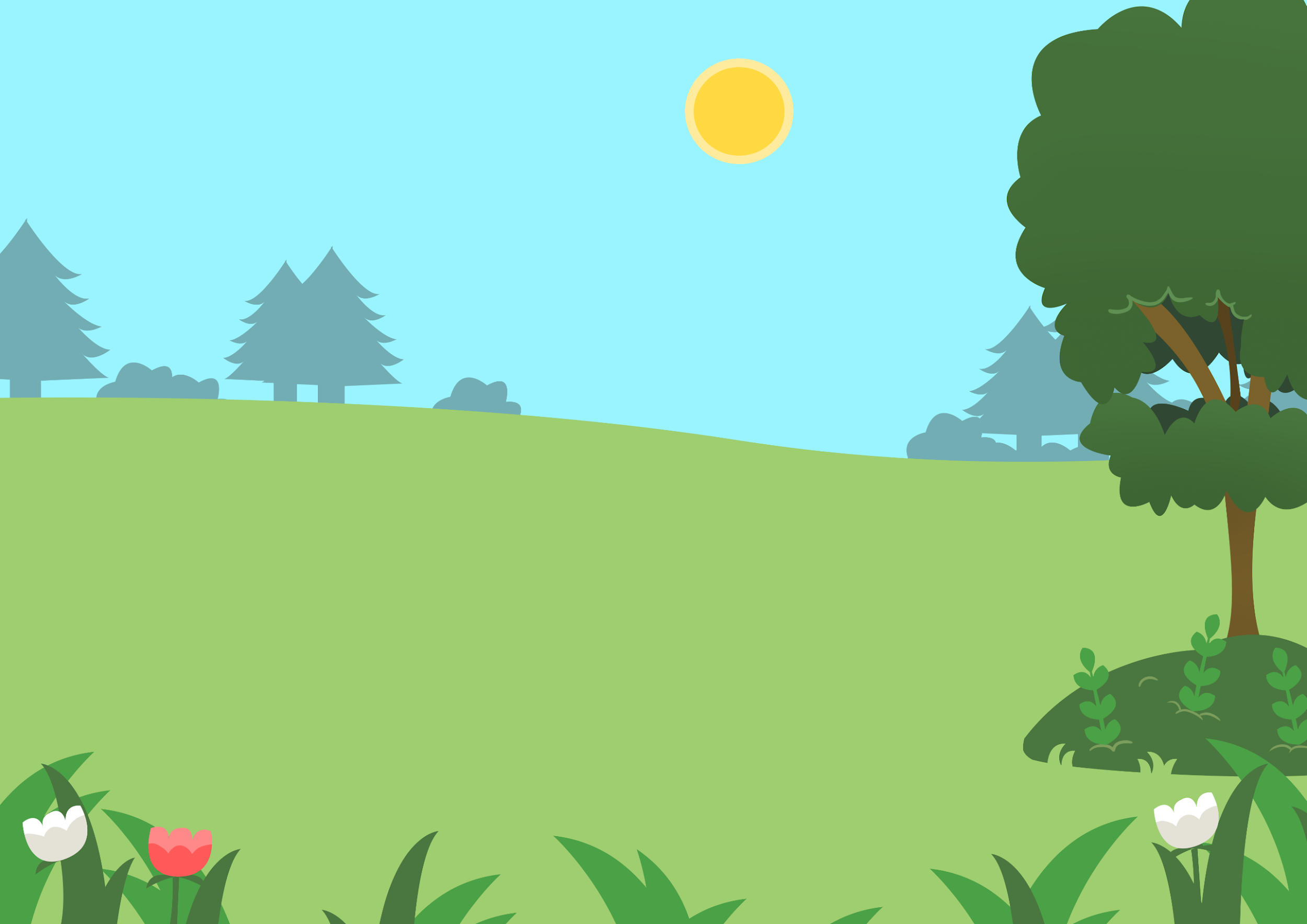 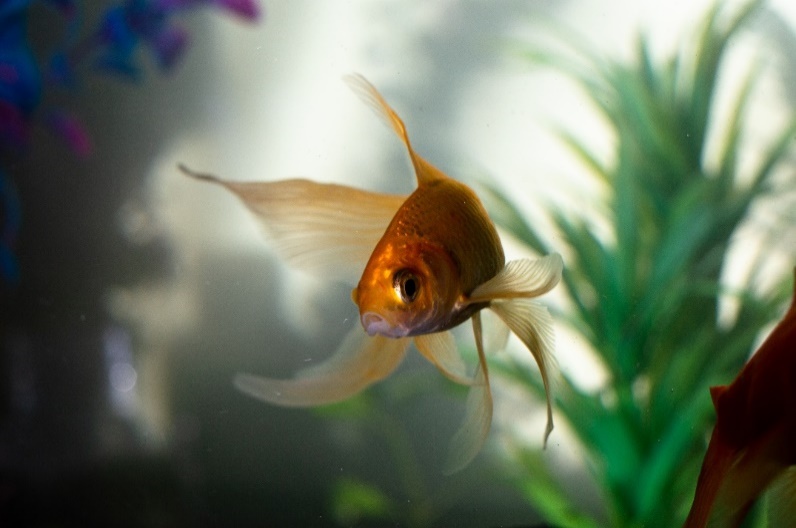 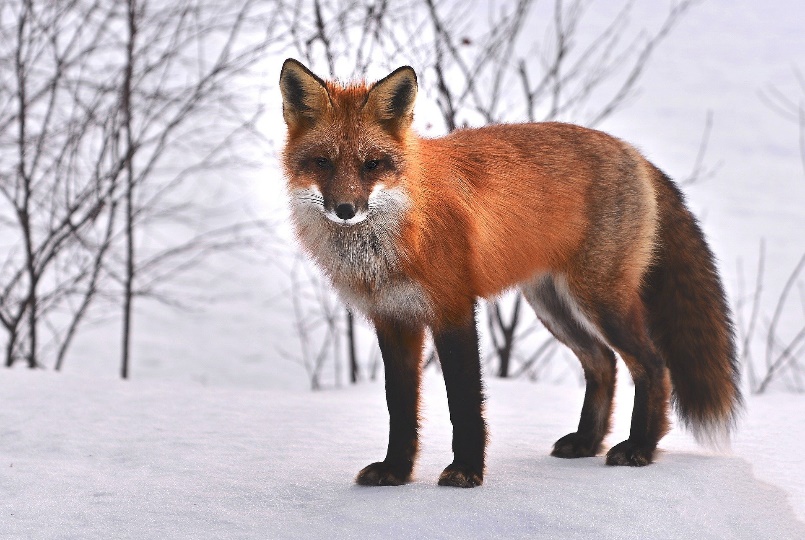 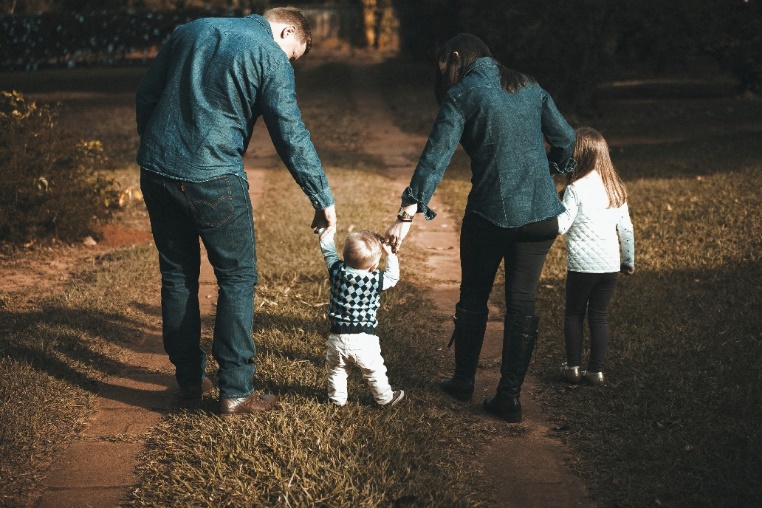 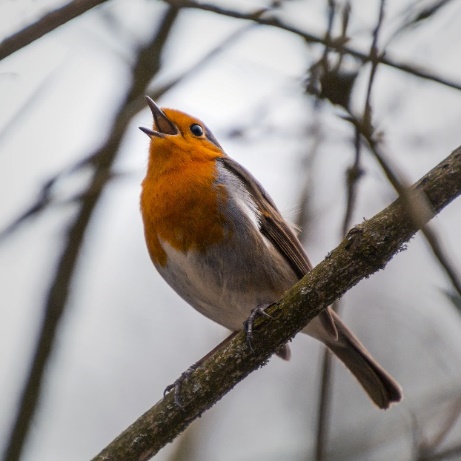 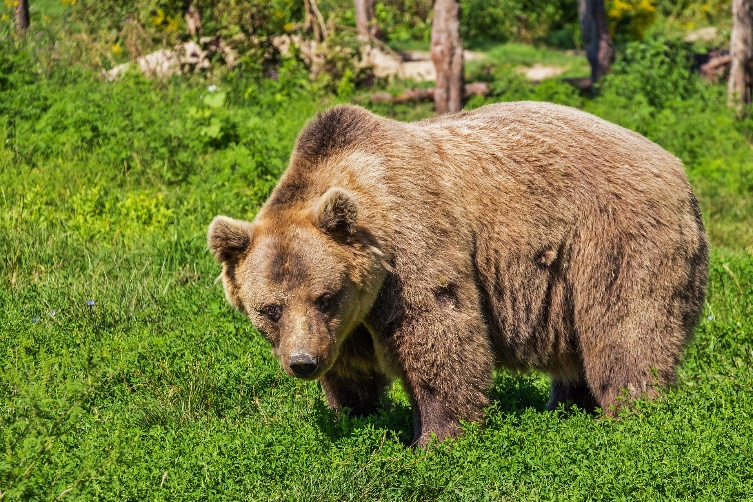 fox
goldfish
human
bear
robin
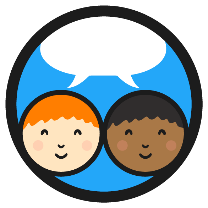 What Do They Eat?
Sort the animals into their diet groups.
carnivores     herbivores     omnivores
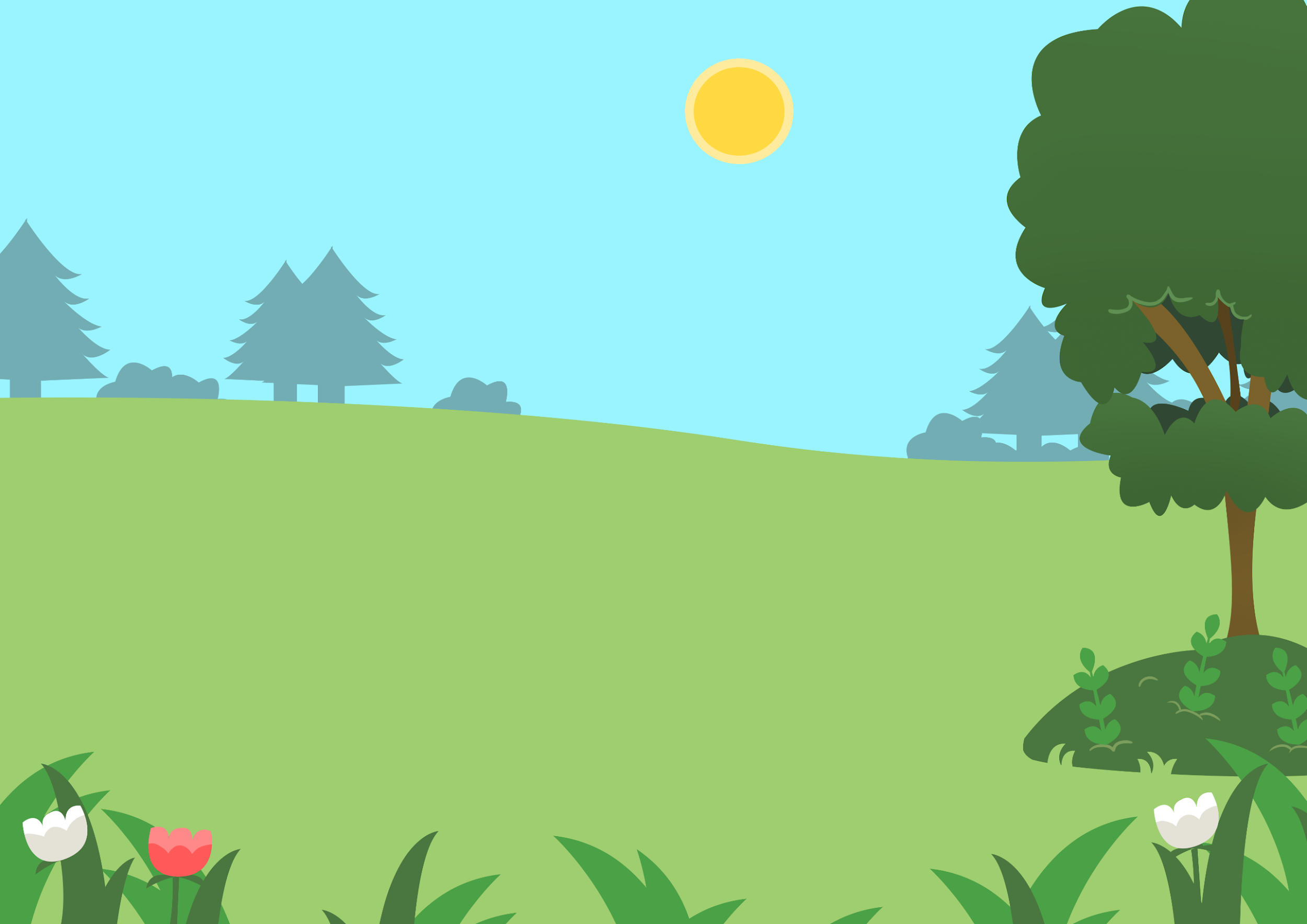 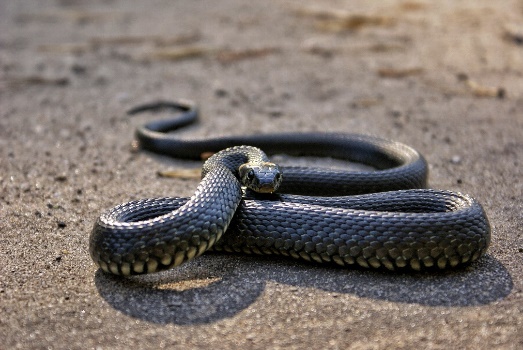 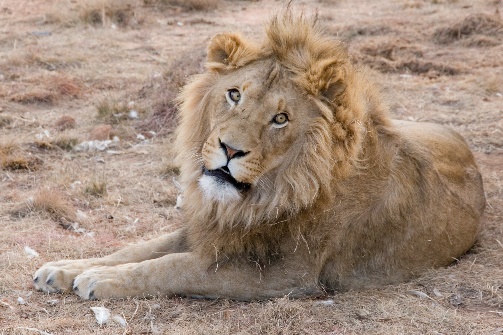 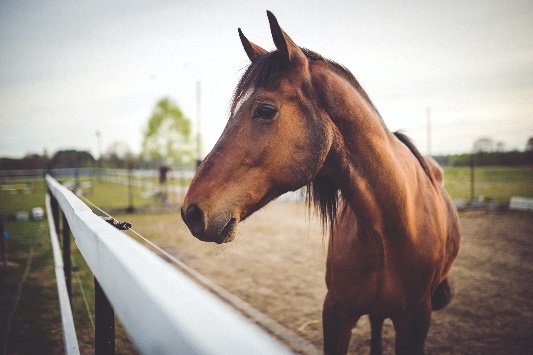 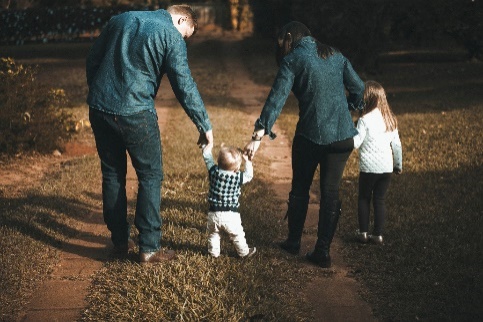 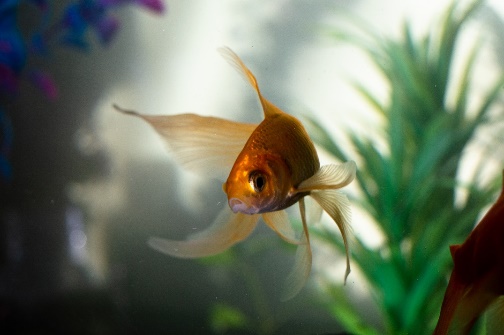 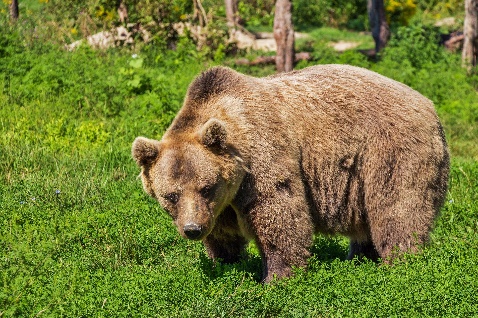 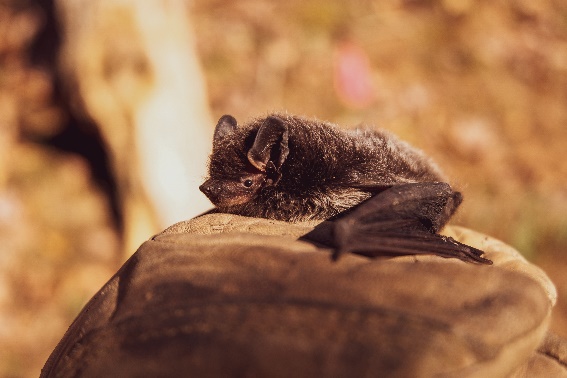 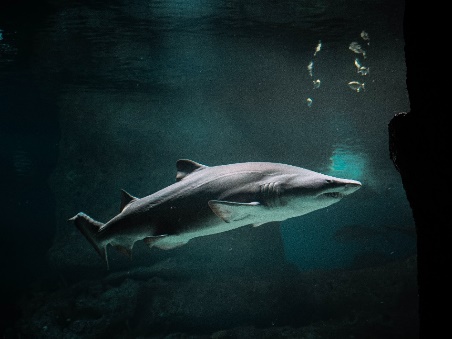 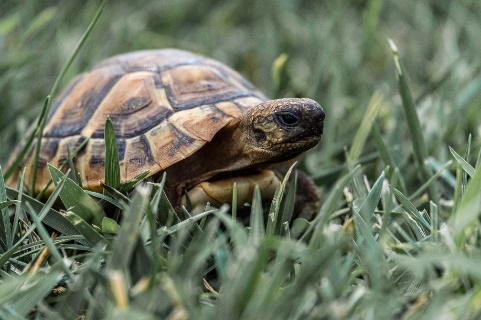 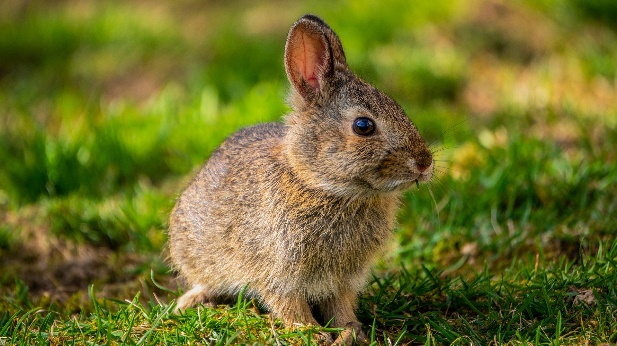 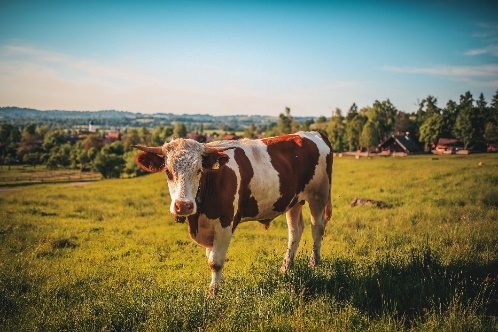 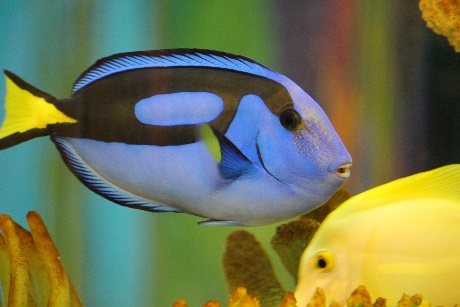 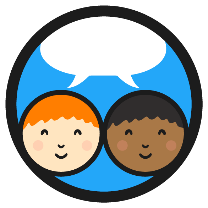 What Do They Eat?
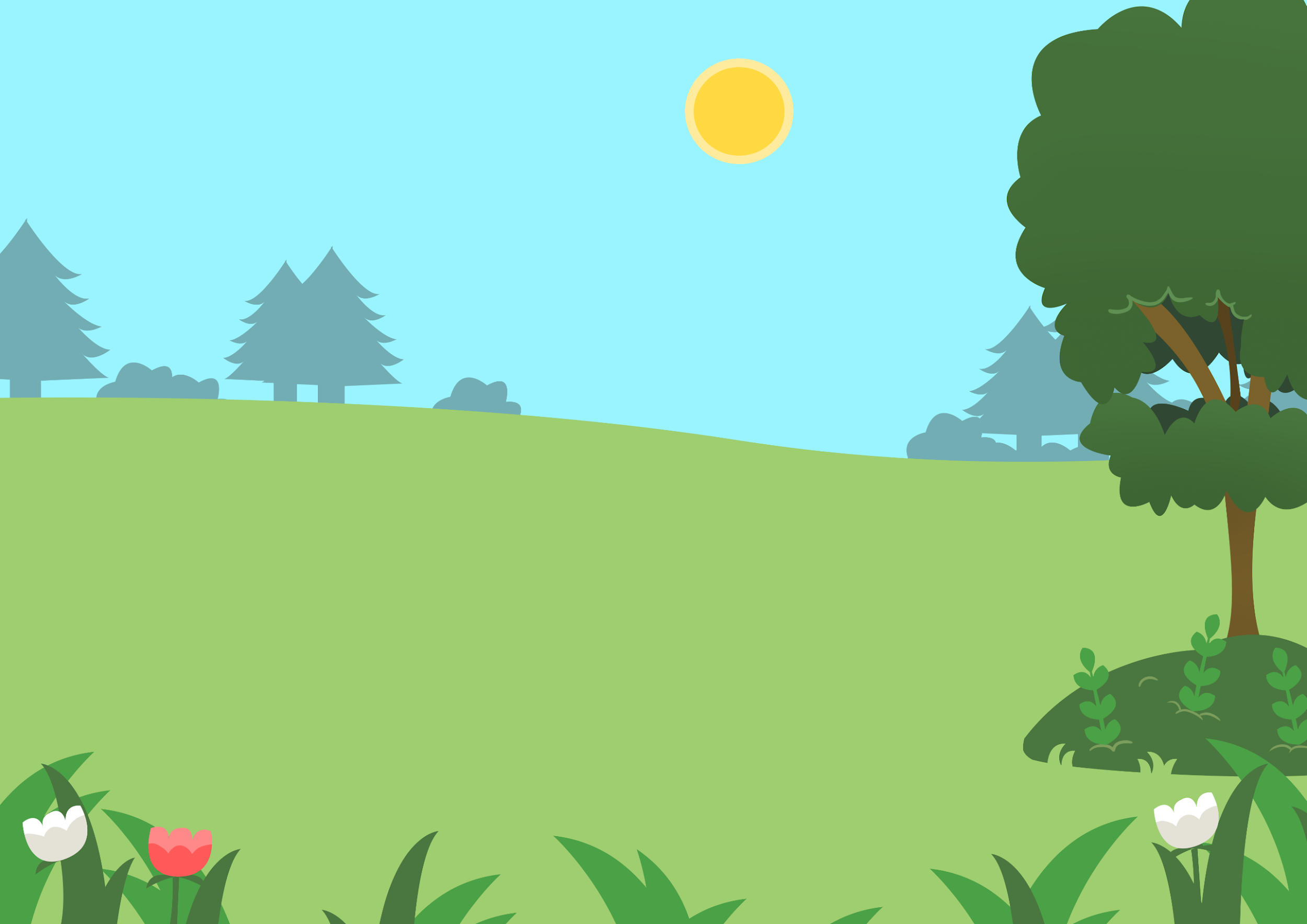 Herbivores
Carnivores
Omnivores
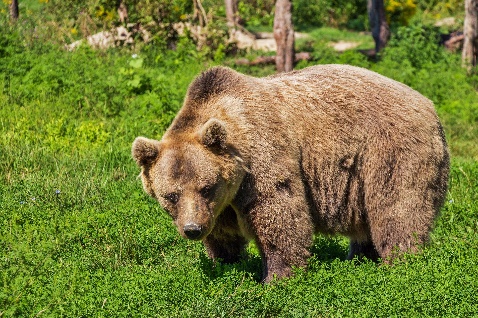 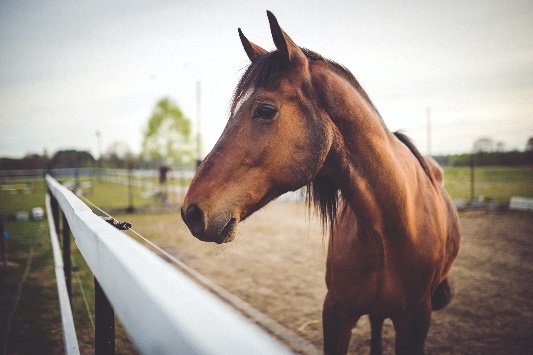 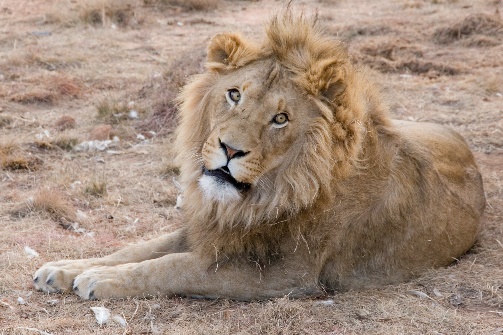 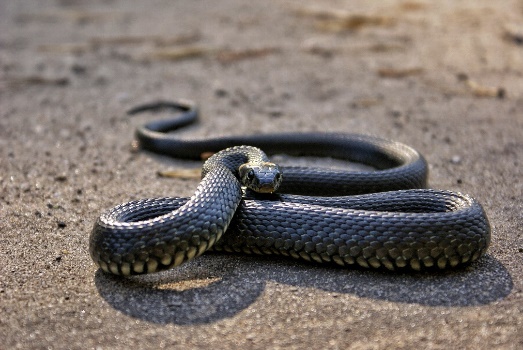 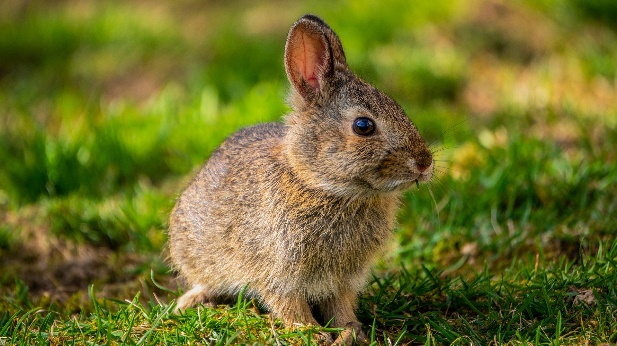 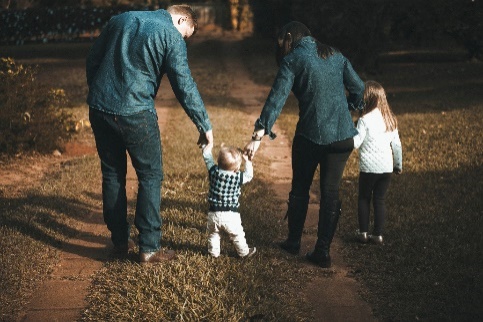 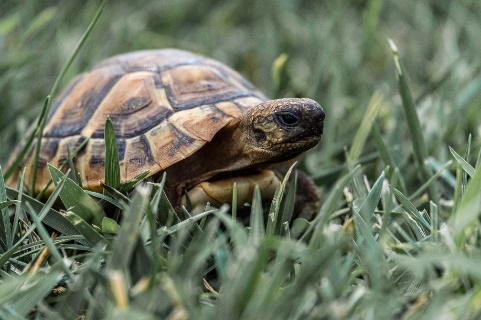 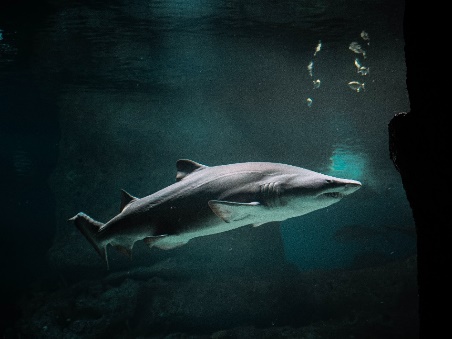 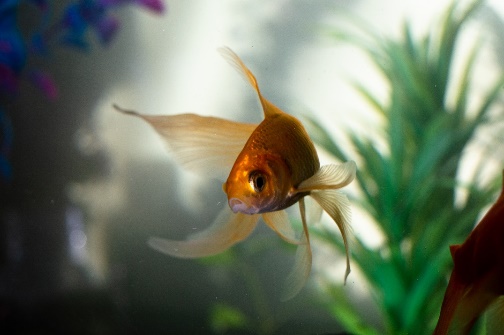 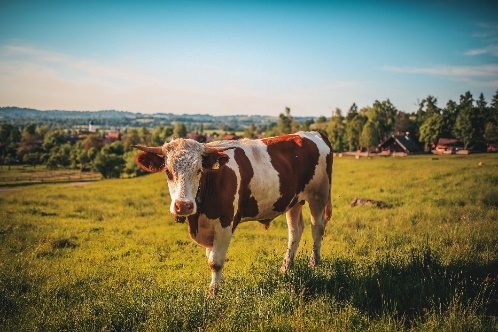 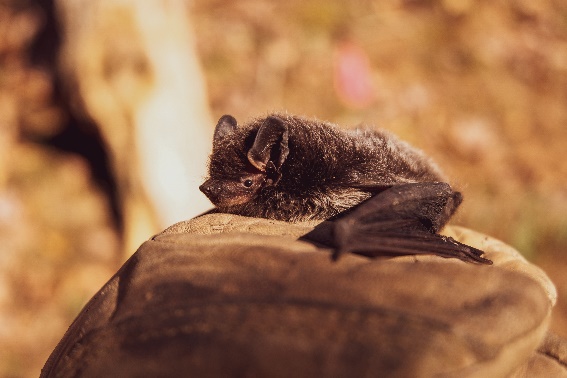 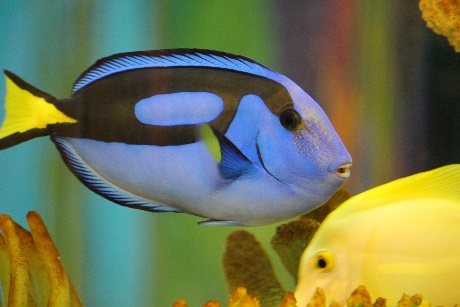 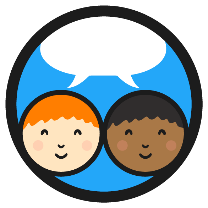 What Do They Eat?
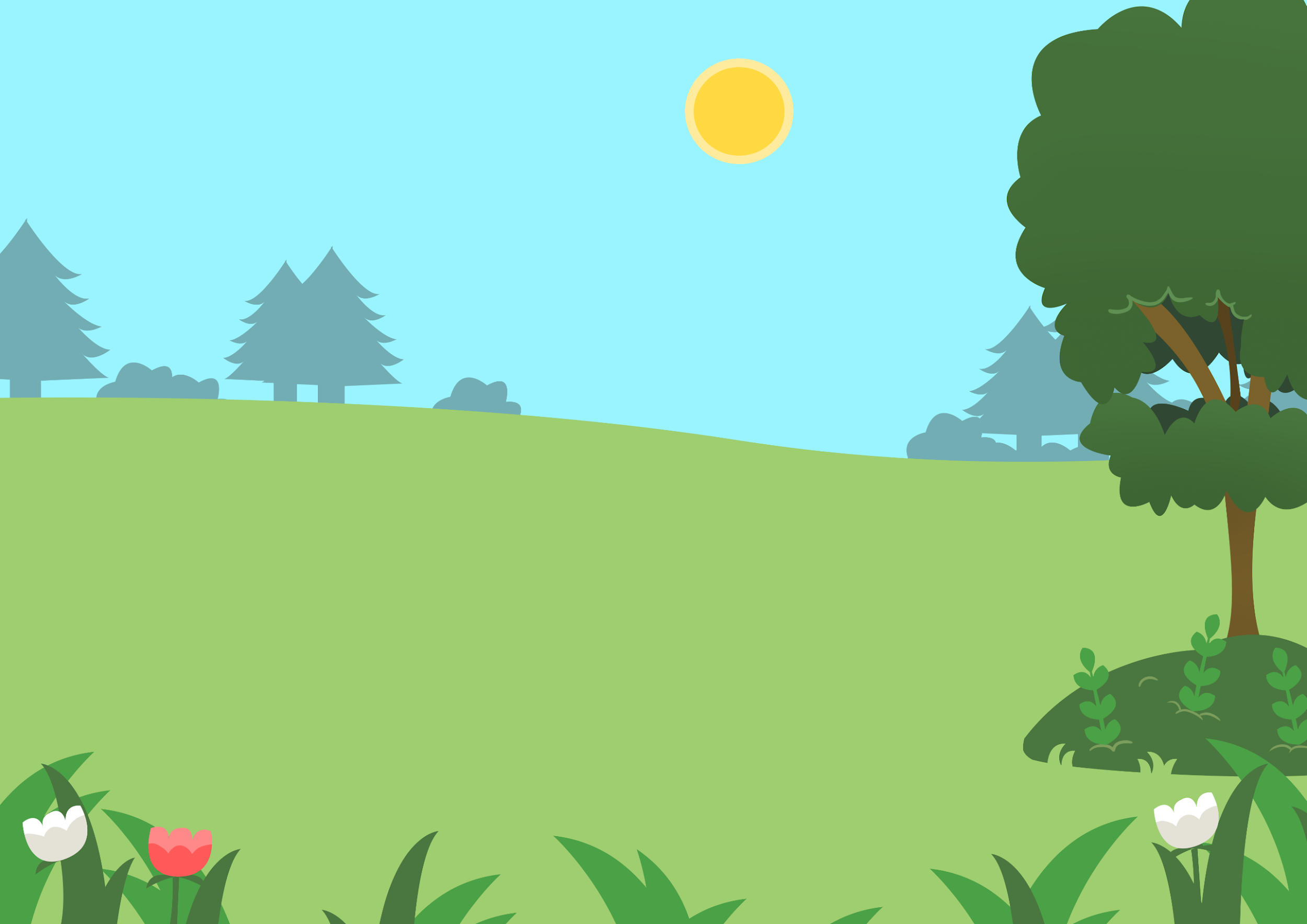 hedgehog
greenfinch
barn owl
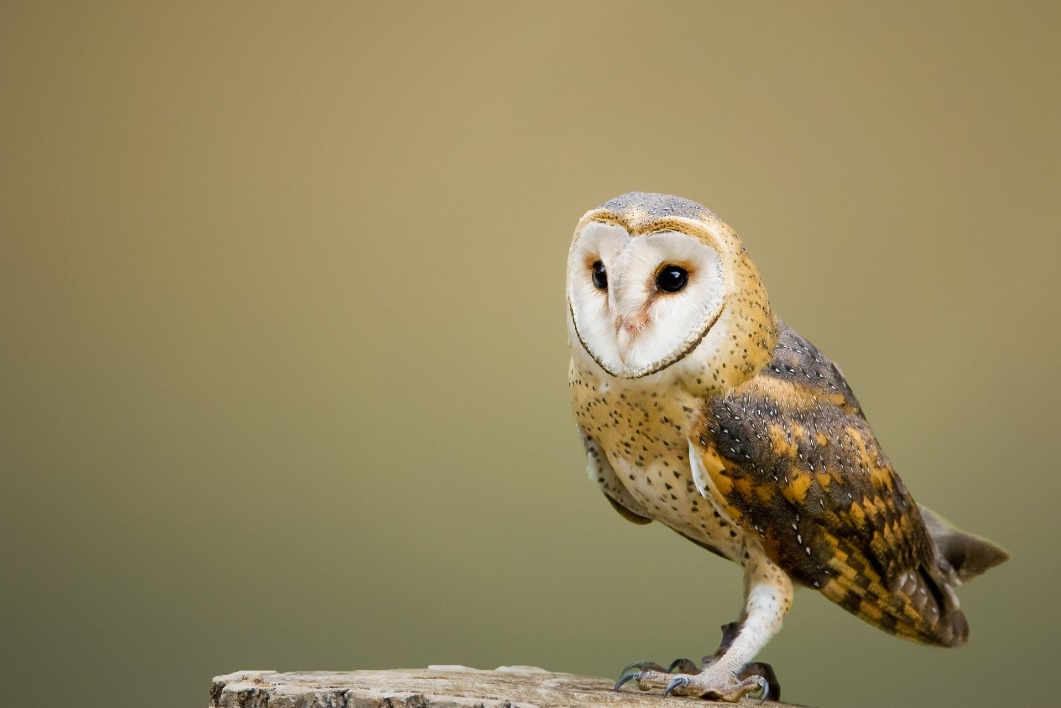 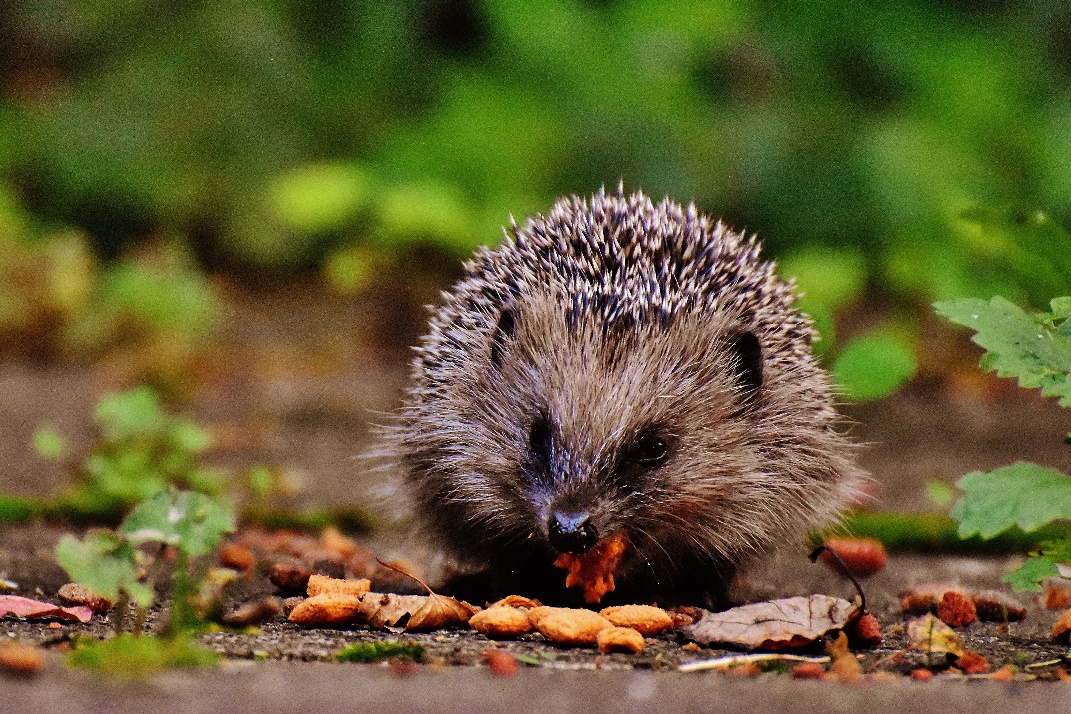 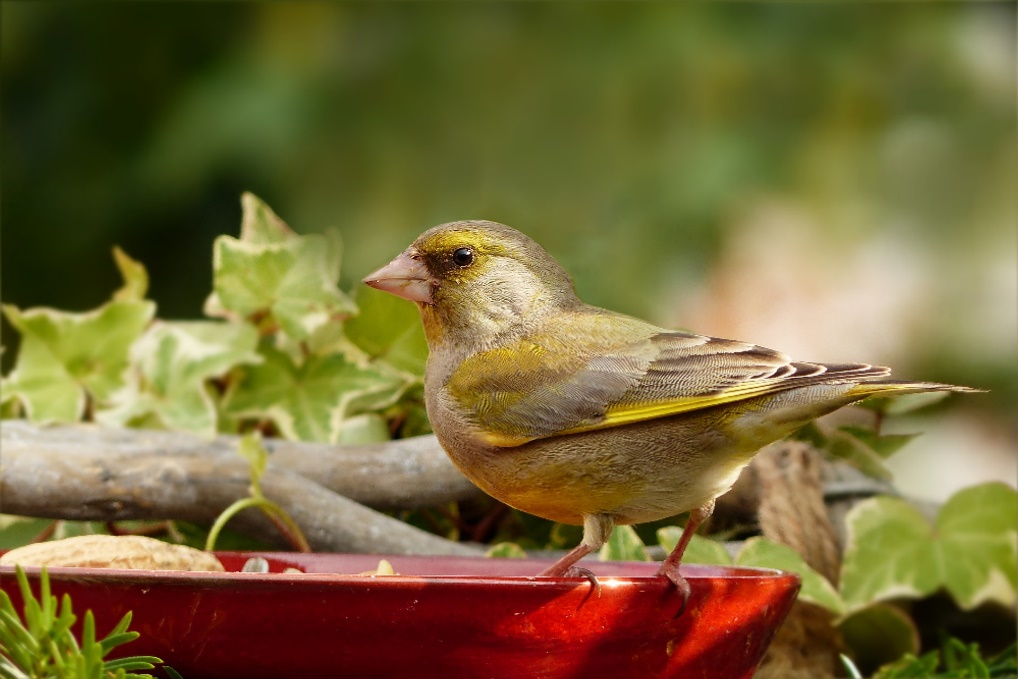 X
What do you think these animals eat?
Talk to your partner.
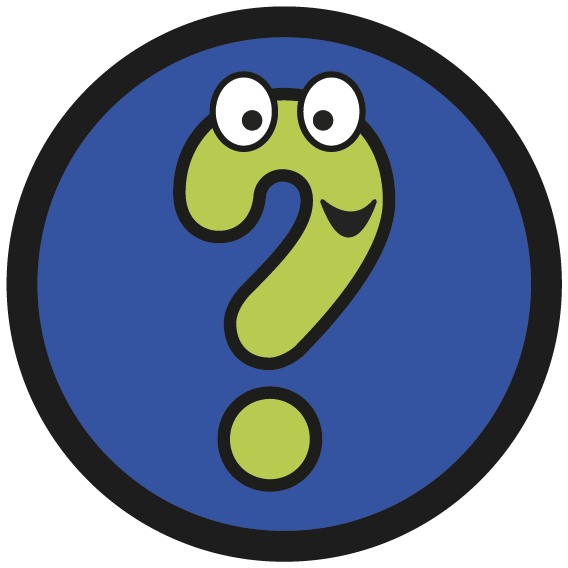 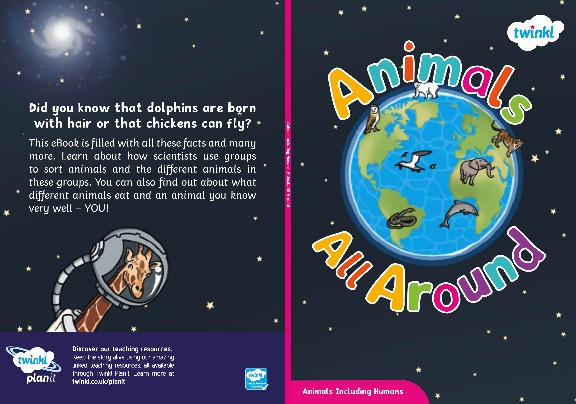 How can we find out?
We can use a secondary source, such as a non-fiction text.
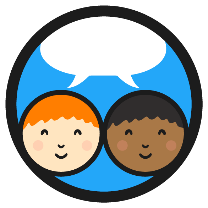 What Do They Eat?
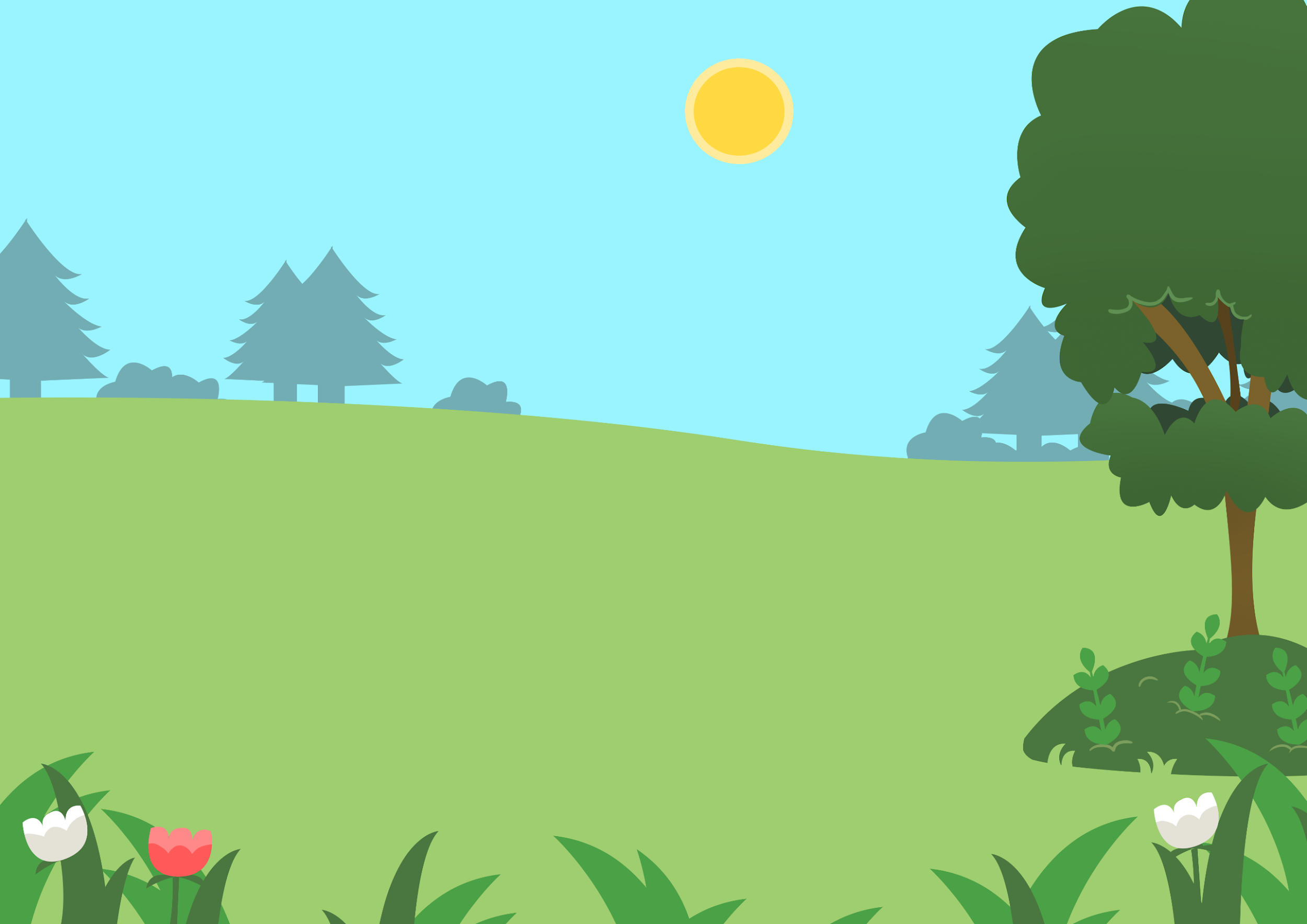 hedgehog
greenfinch
barn owl
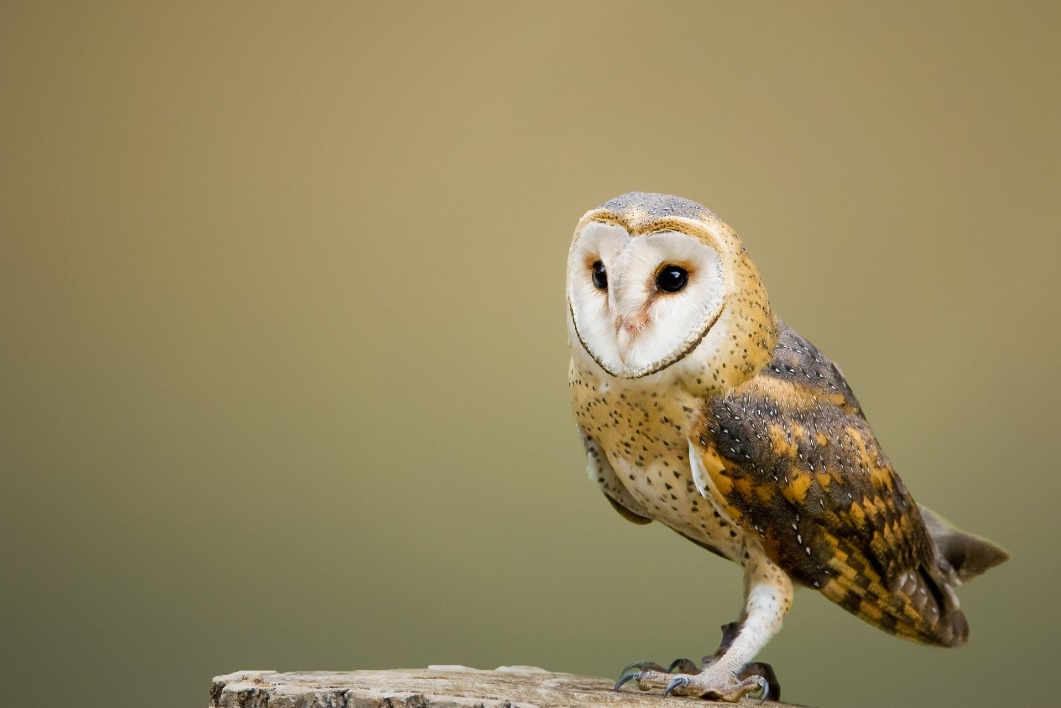 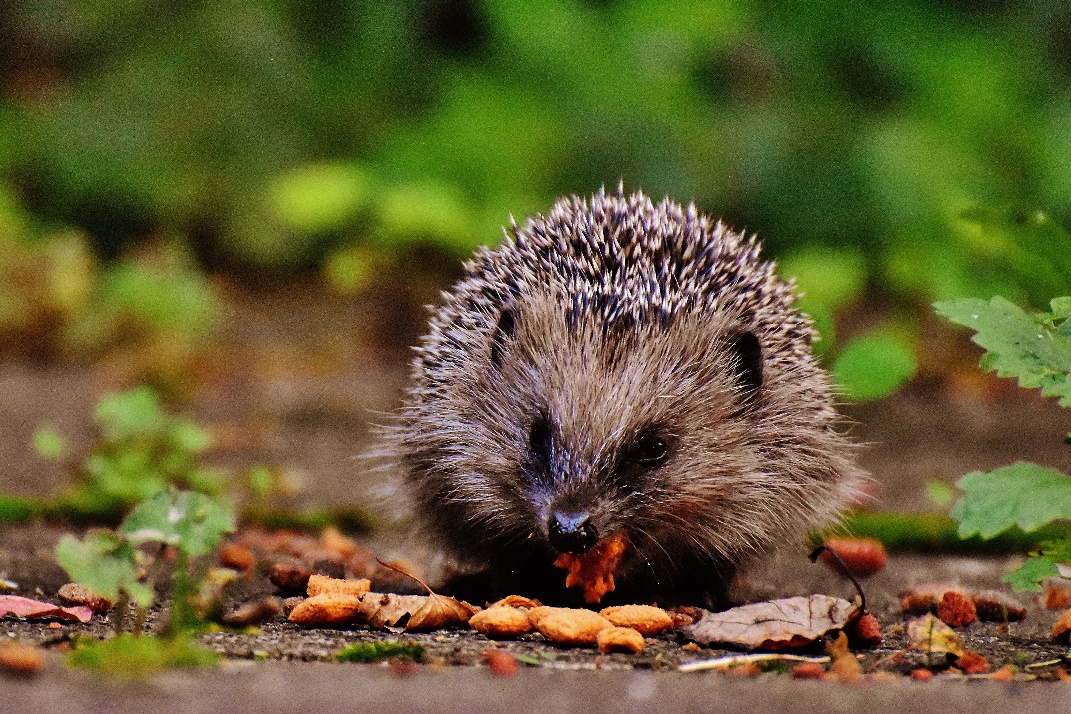 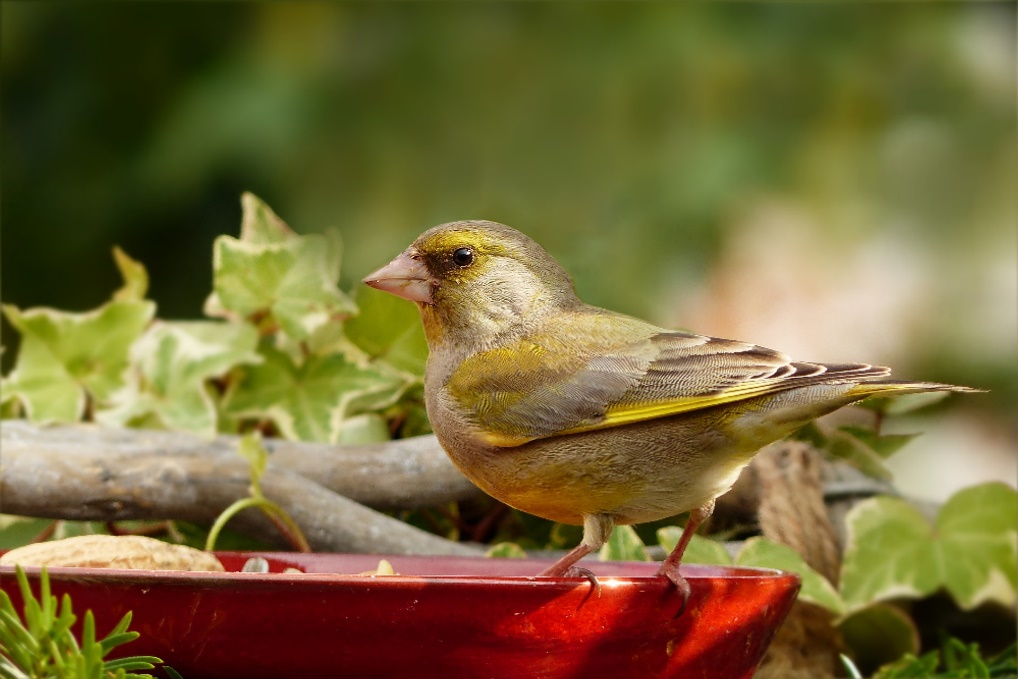 Barn owls eat mice, shrews, voles and sometimes even frogs.
Greenfinches eat seeds.
Some mammals, such as mice and hedgehogs, eat seeds, plants and meat.
omnivore
carnivore
herbivore
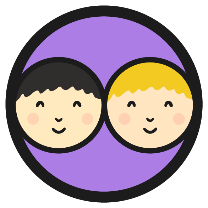 What Do They Eat?
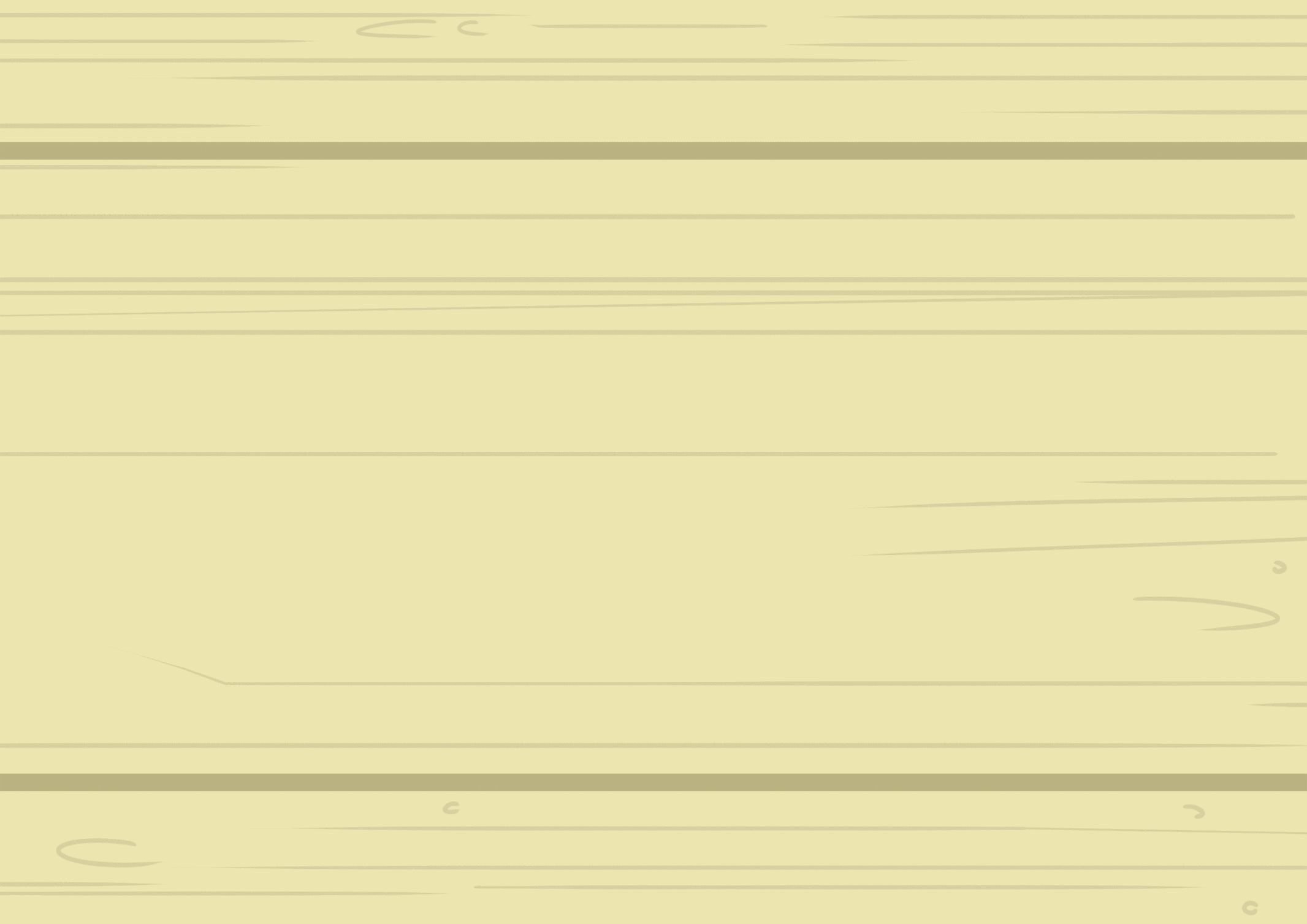 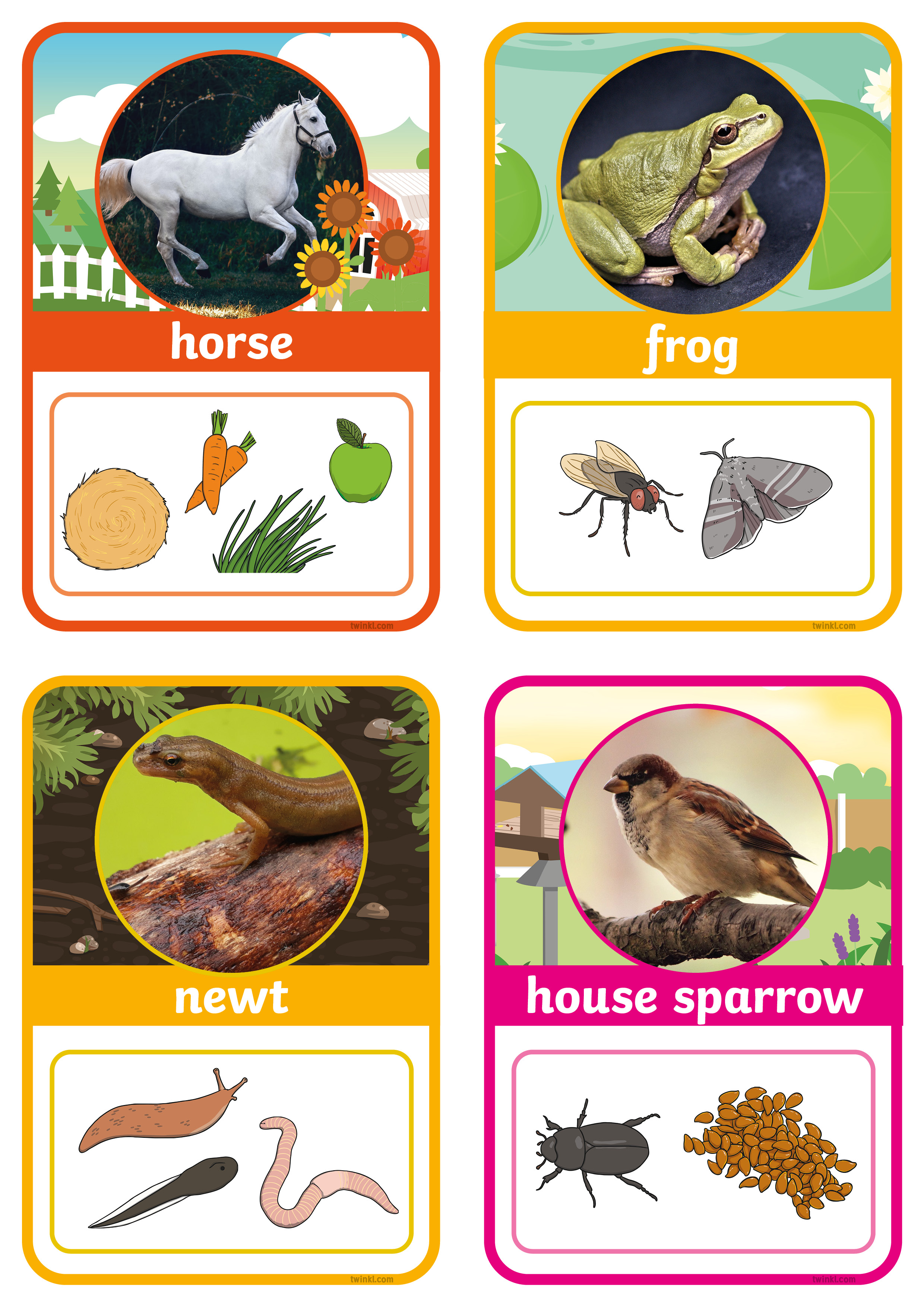 Working with a partner, you are going to sort animals according to their diet. 

You need to sort the animals into herbivores, carnivores or omnivores.
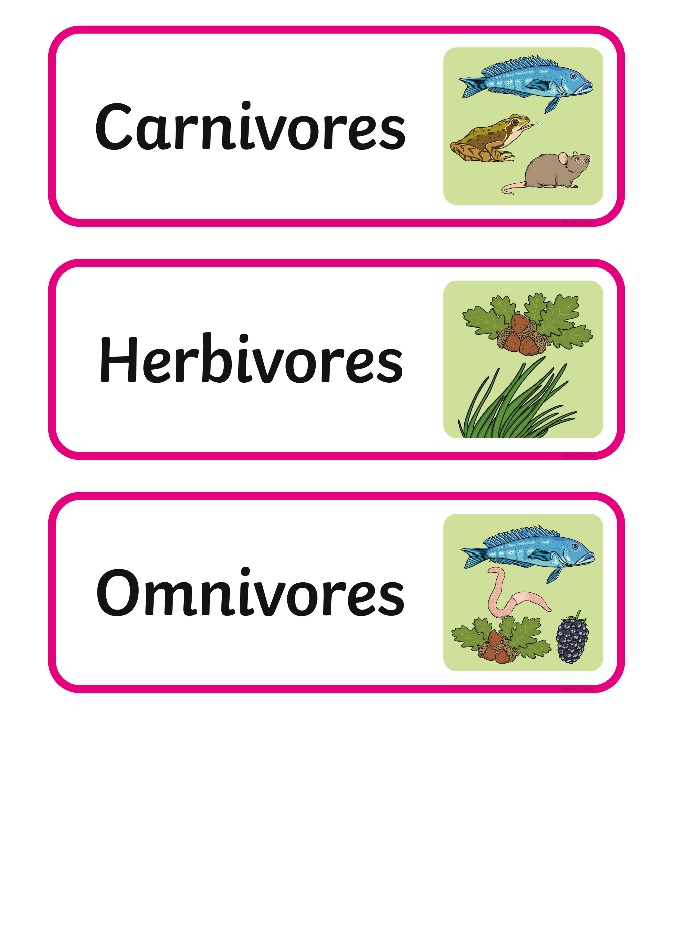 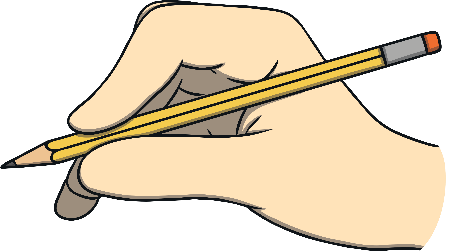 Challenge!
Can you find any similarities or differences between animals who eat the same diet?
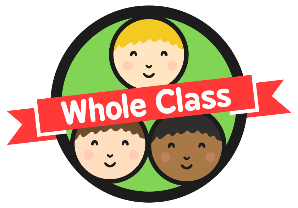 Dinner Is Served
Can you match the animals to the food they would eat?
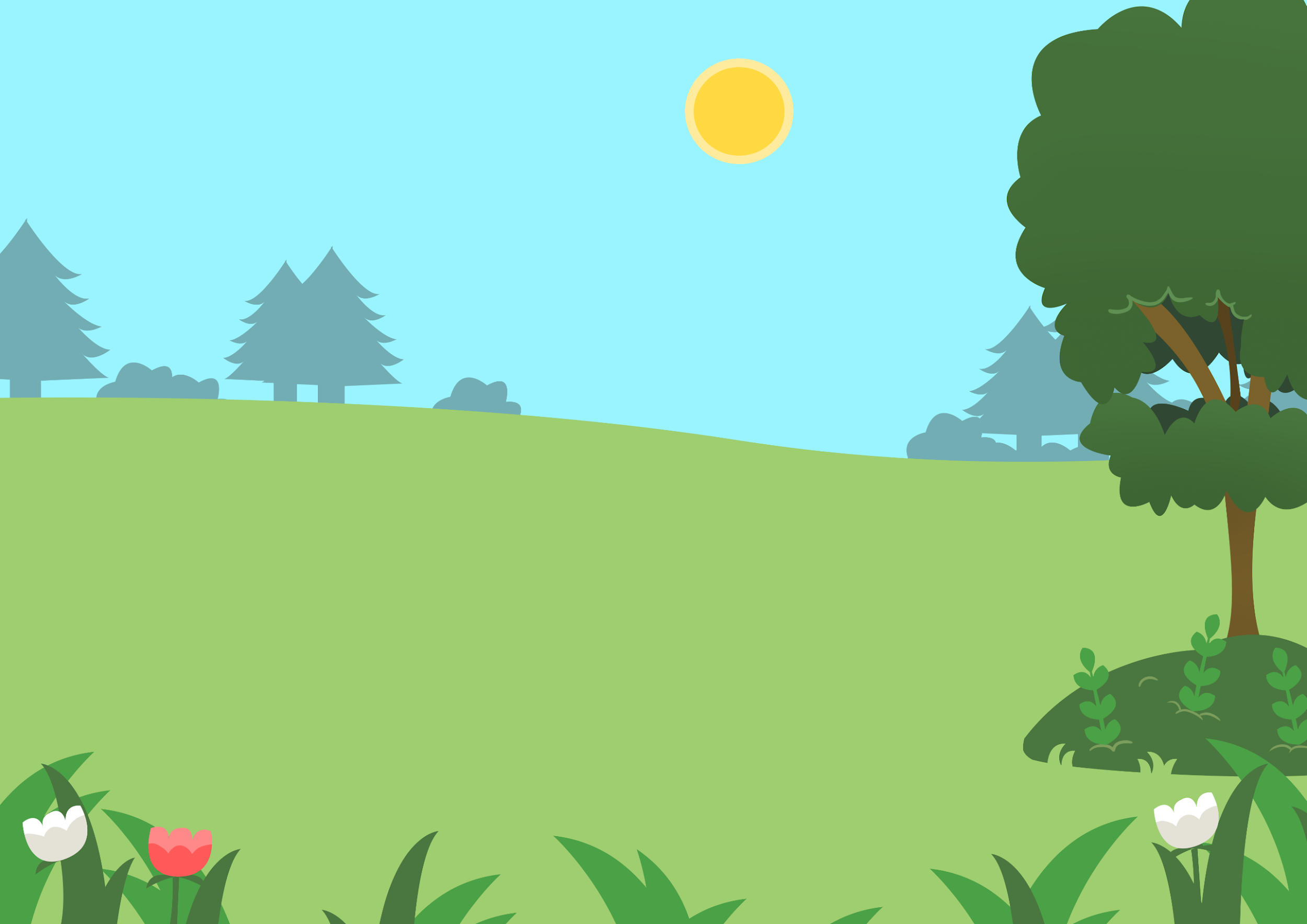 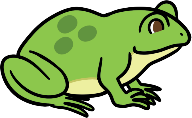 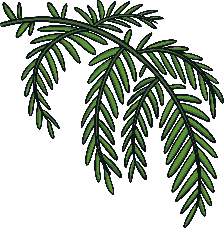 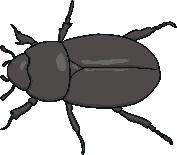 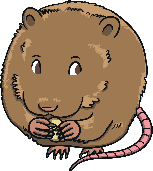 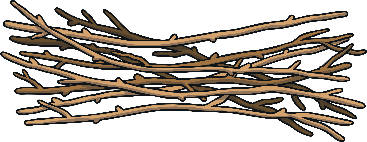 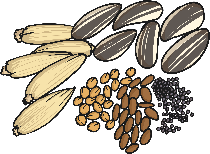 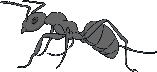 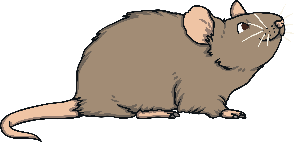 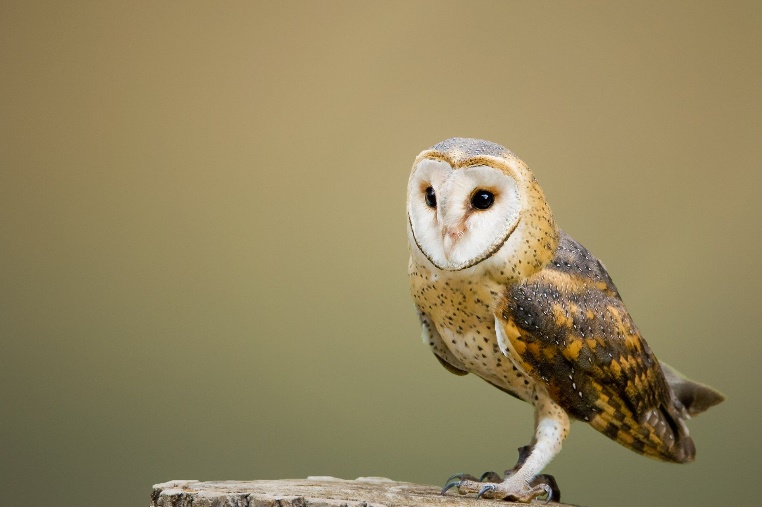 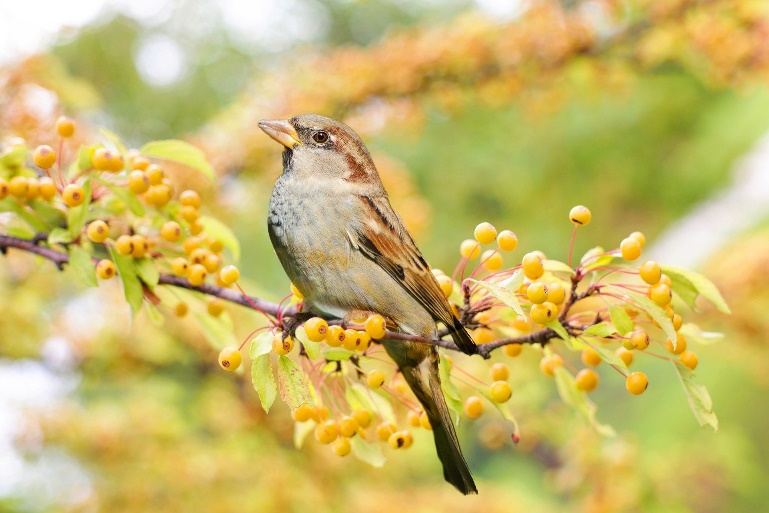 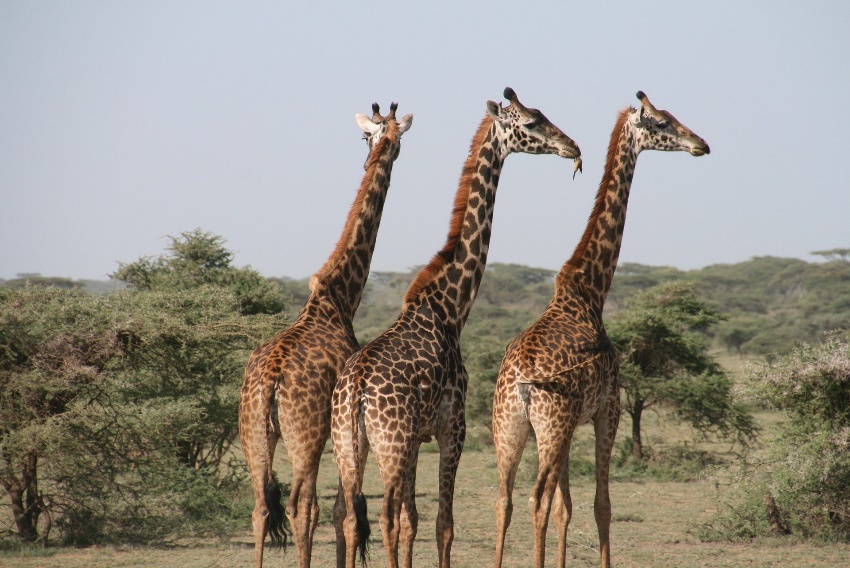 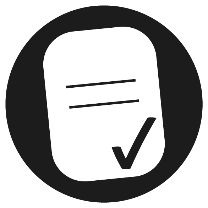 Aim
To identify, name and sort animals that are herbivores, carnivores and omnivores.
Success Criteria
I can explain what herbivores, omnivores and carnivores eat.
I can identify what different animals eat. 
I can sort animals into the diet groups they belong to.